TIẾNG VIỆT 1
Tập 1
Tuần 7
Bài 37: ăm – ăp
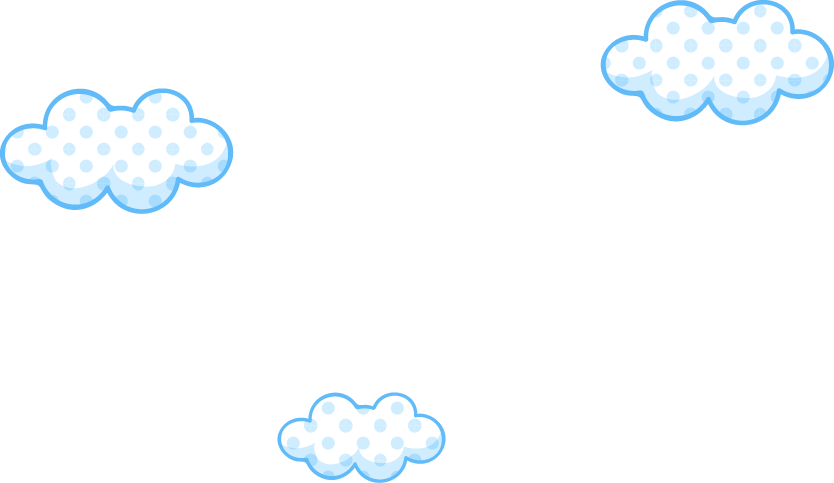 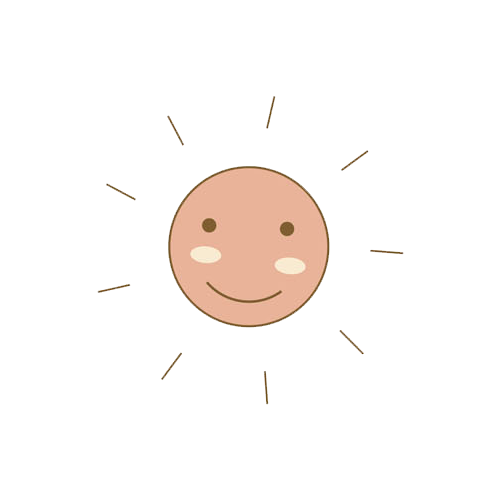 KHỞI ĐỘNG
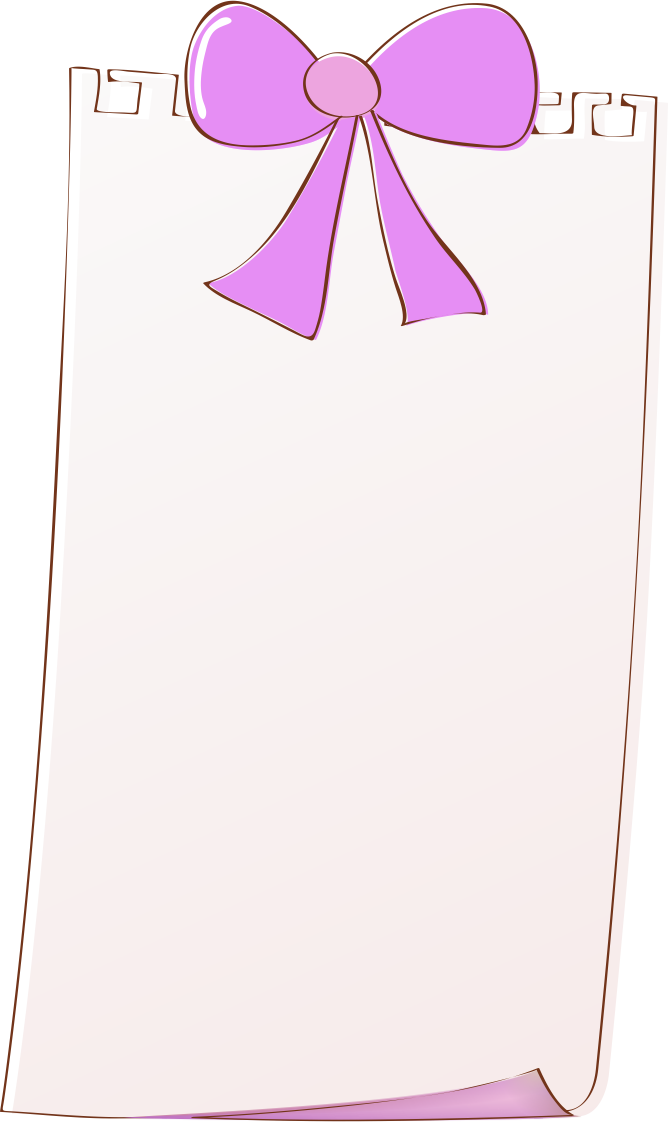 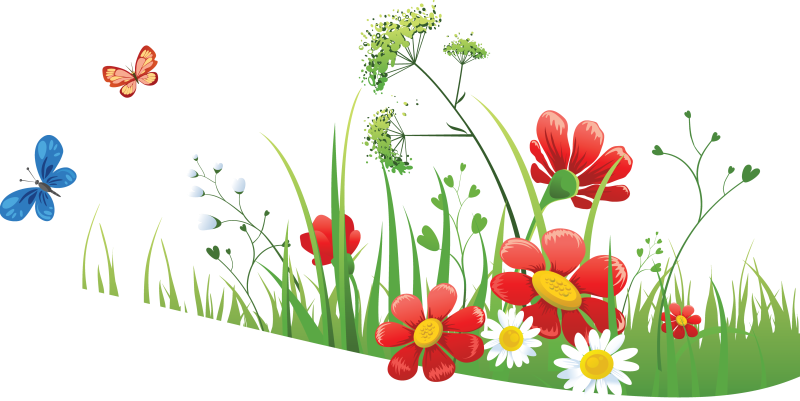 Trò chơi:
Ai tinh mắt?
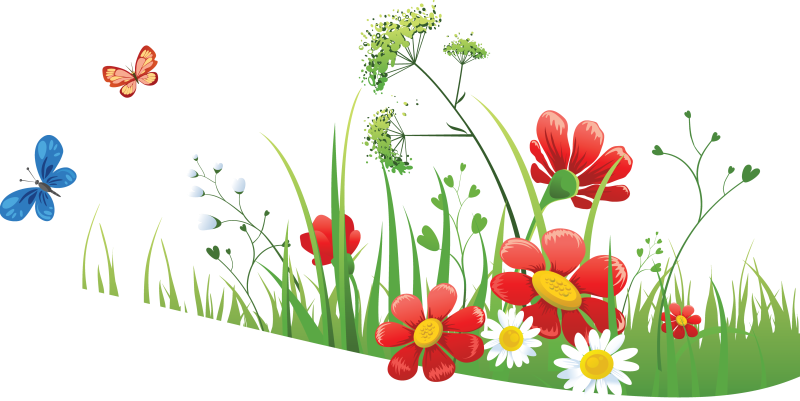 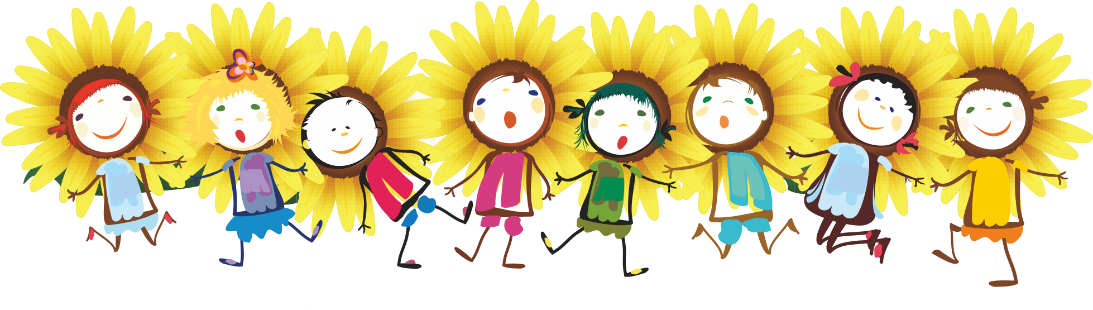 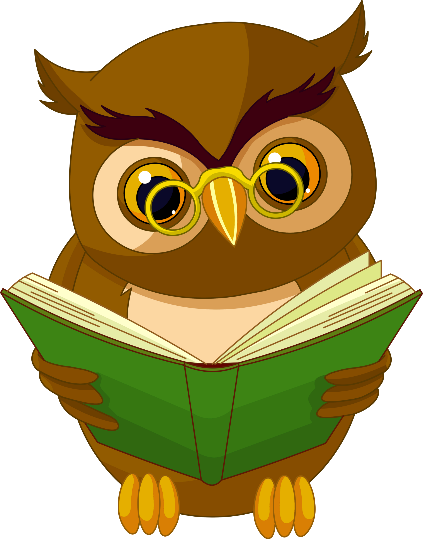 Luật chơi:
	Chia lớp thành 2 đội. Đội  Bò sữa ( vần am), đội Ngựa vằn ( vần ap). 2 đội cùng quan sát các chữ  sắp xếp ngẫu nhiên trên màn hình. Lần lượt từng thành viên của 2 đội sẽ thay phiên chỉ và đọc 1 từ có chứa vần của đội mình xuất hiện trên màn hình trong thời gian 3 giây, sau 3 giây thành viên vẫn chưa đọc được tiếng có vần của đội mình hoặc đọc sai sẽ mất lượt.
	Mỗi đội có 5 lượt đọc, hết lượt, đội nào tìm được nhiều tiếng đúng hơn là đội chiến thắng.
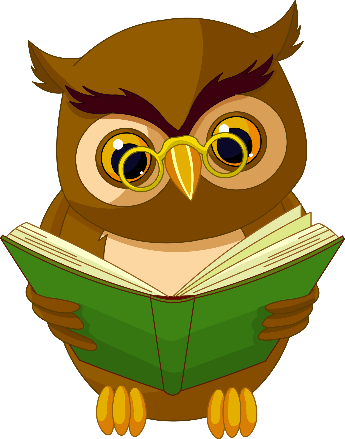 Hướng dẫn điều khiển trò chơi:
Khi học sinh tiến đến trước màn hình, gv hô: “BẮT ĐẦU!” và Click chuột trái vào đồng hồ sẽ hiện giây đếm ngược. 
Kiểm tra đáp án: Click chuột trái lên chữ học sinh chỉ và đọc, chữ sẽ di chuyển về phía đội tìm đúng. Chữ tìm sai sẽ ở yên vị trí.
Kết thúc 5 lượt thi, chúc mừng đội chiến thắng
     bằng cách click chuột vào CÂY NẤM.
4. Còn lại chữ thăm, cặp, GV dẫn vào bài học mới.
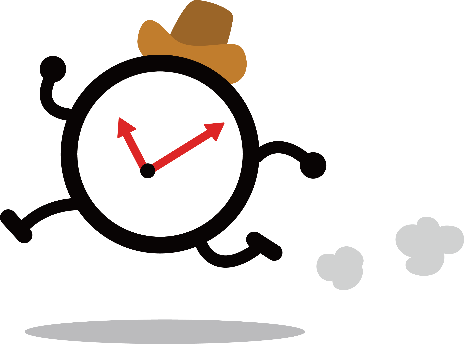 Trò chơi:
Ai tinh mắt?
3
0
1
2
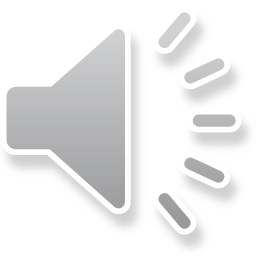 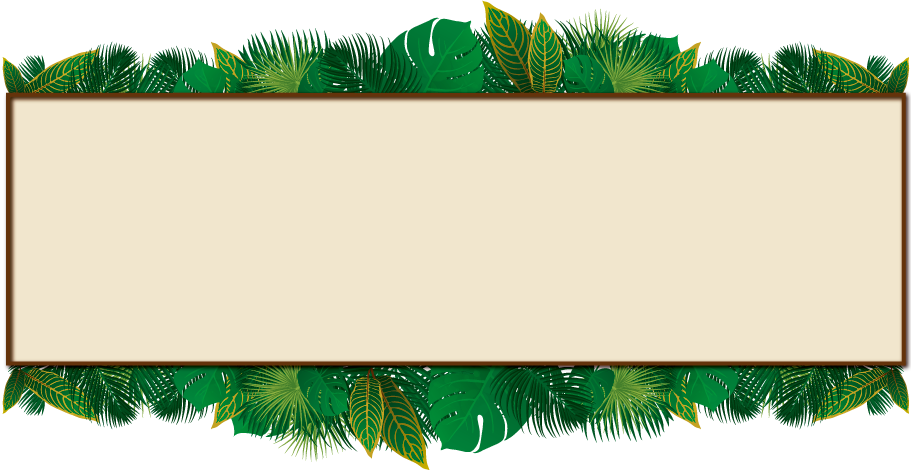 cảm
thăm
nạp
nháp
cáp
cặp
làm
chạp
thảm
pháp
xám
tám
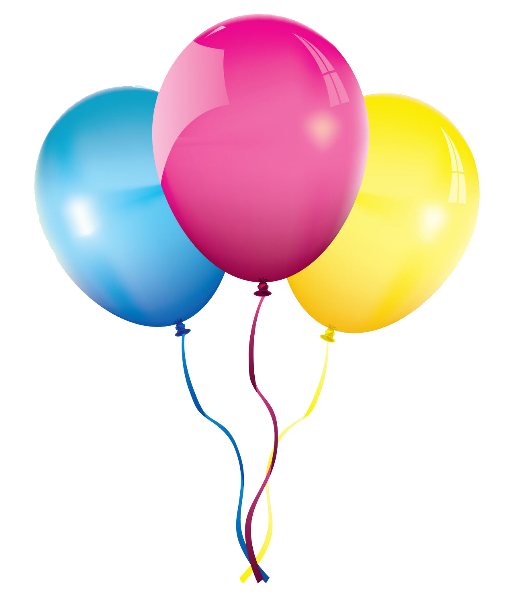 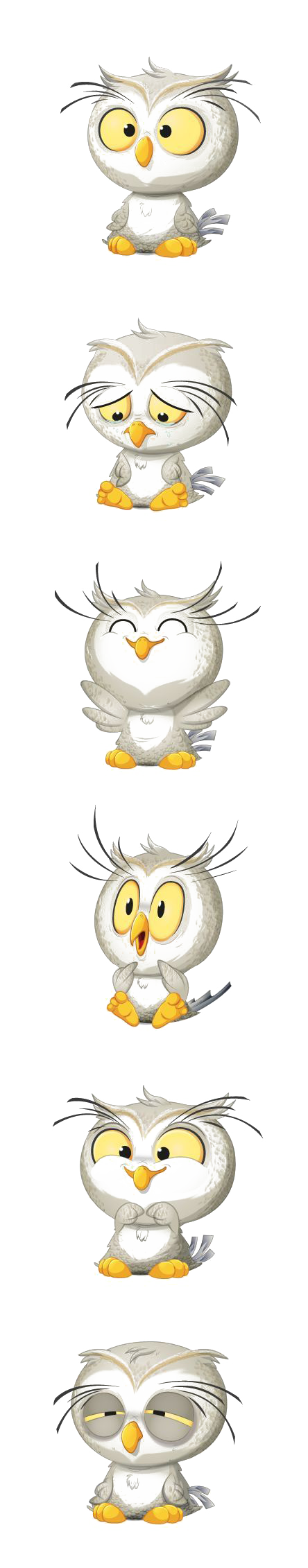 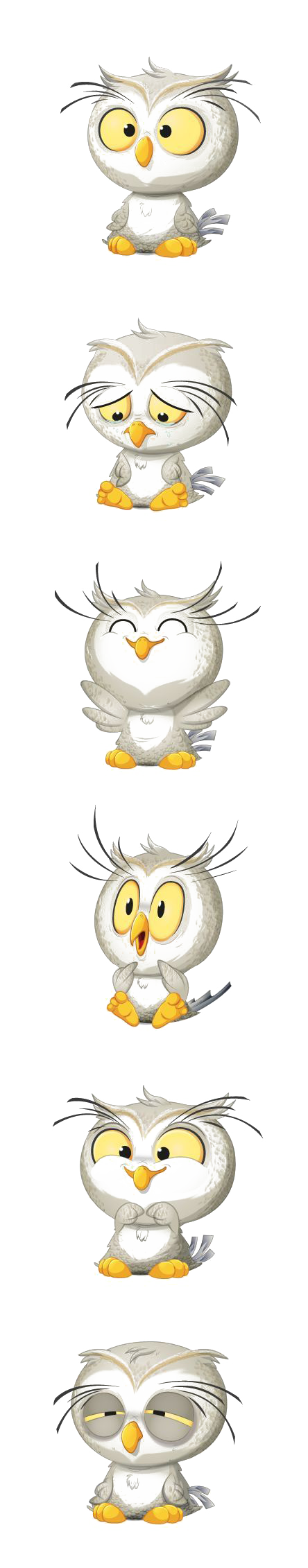 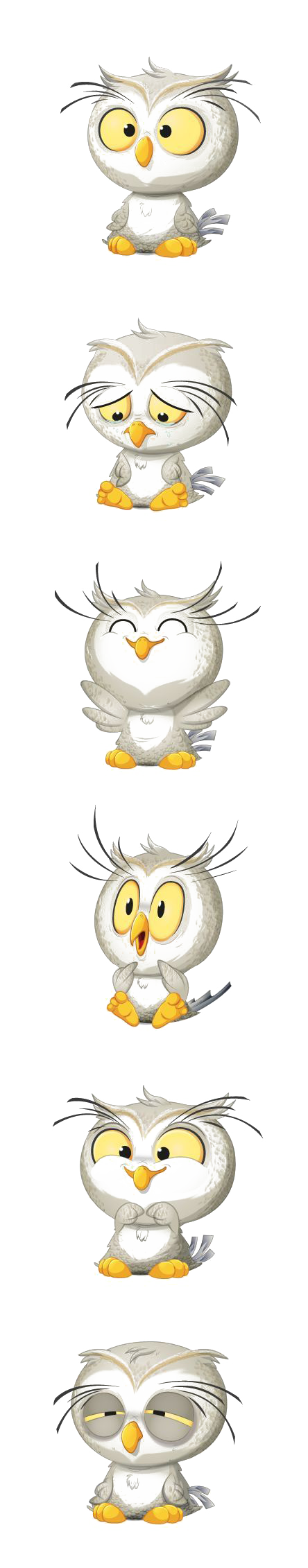 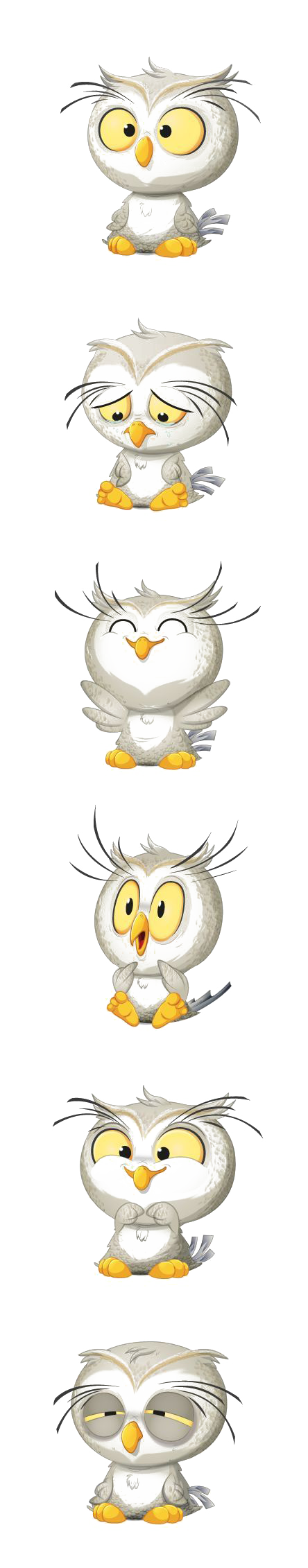 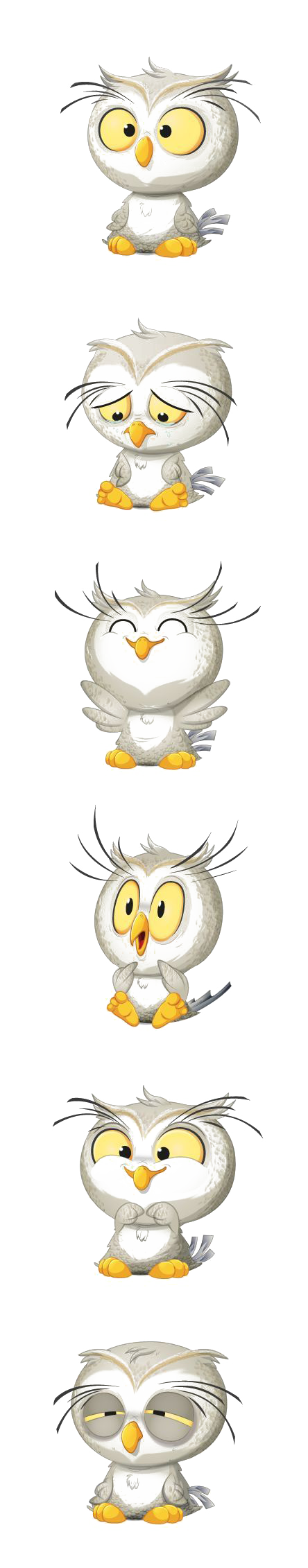 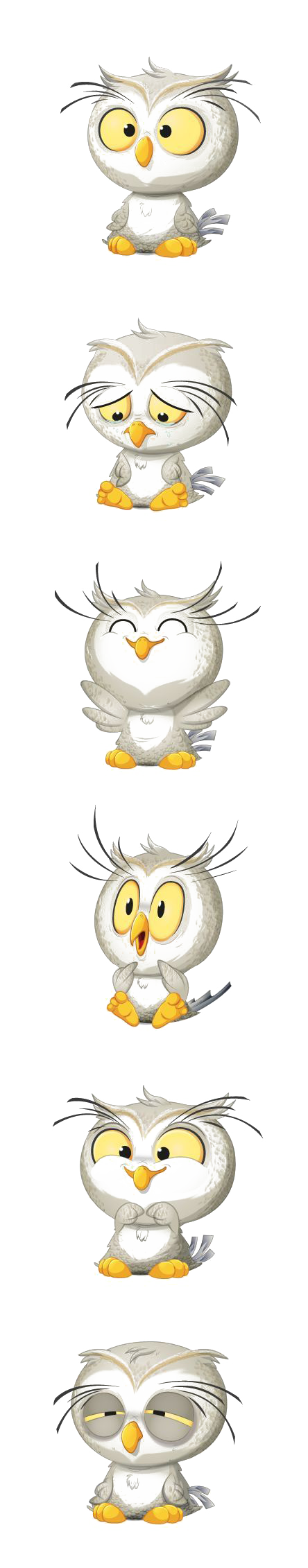 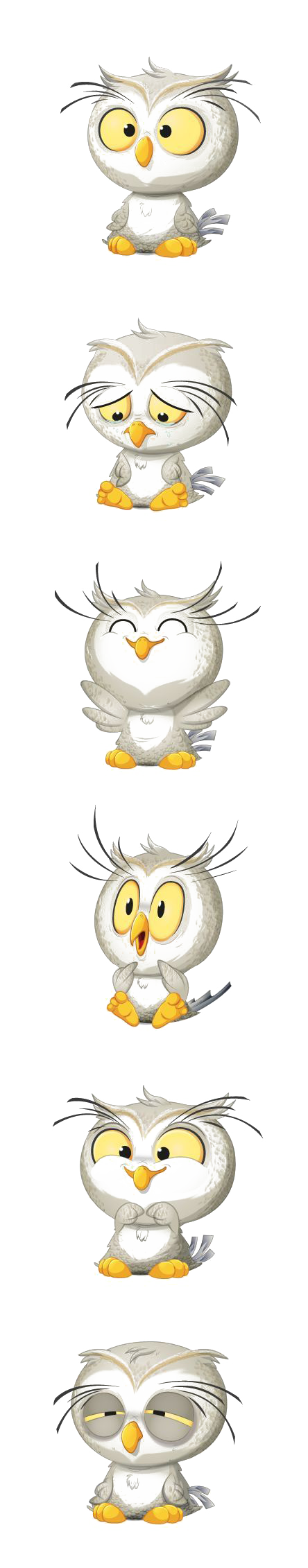 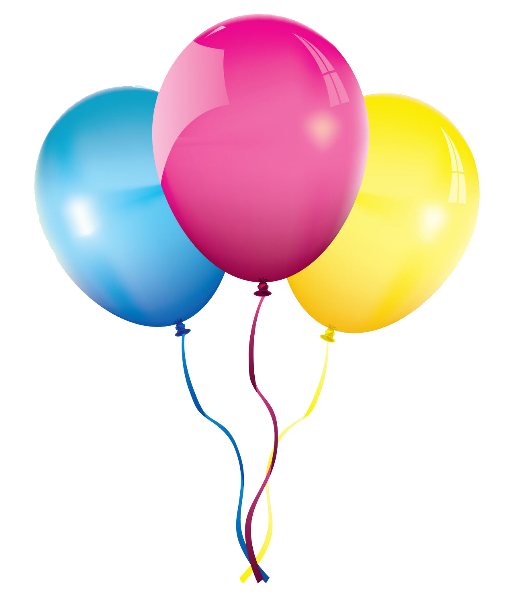 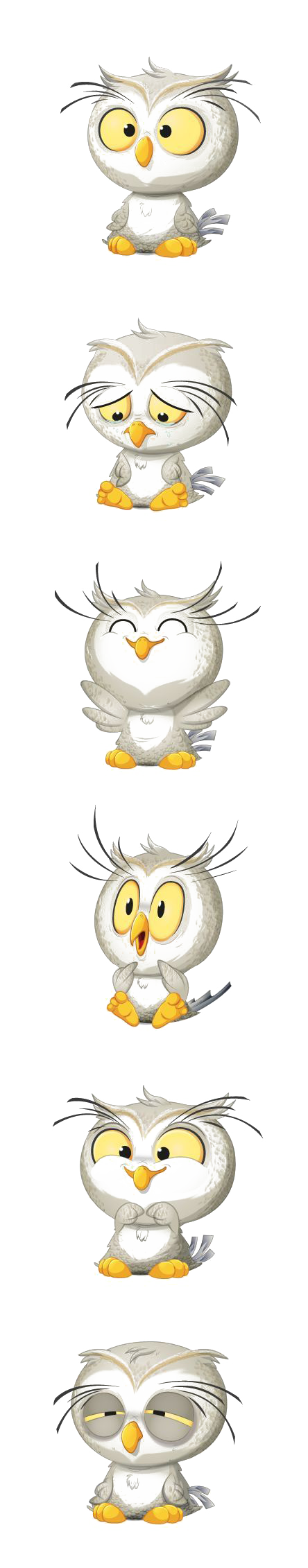 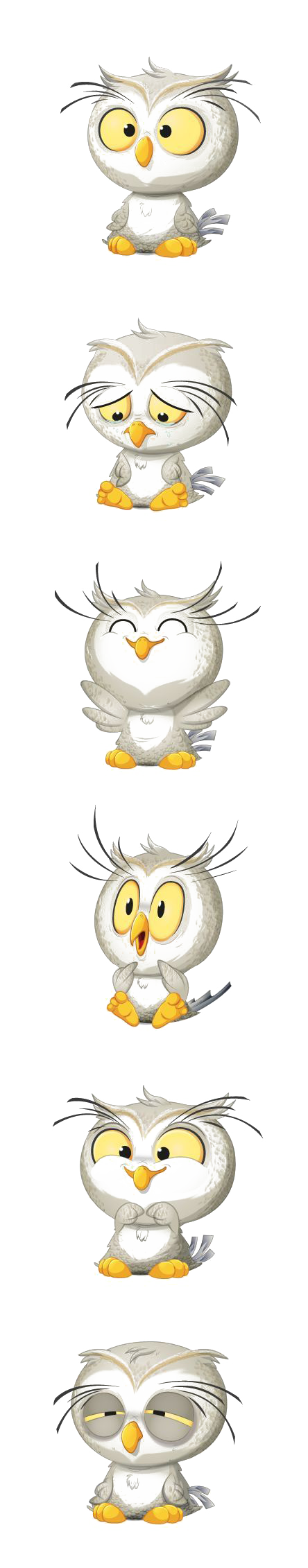 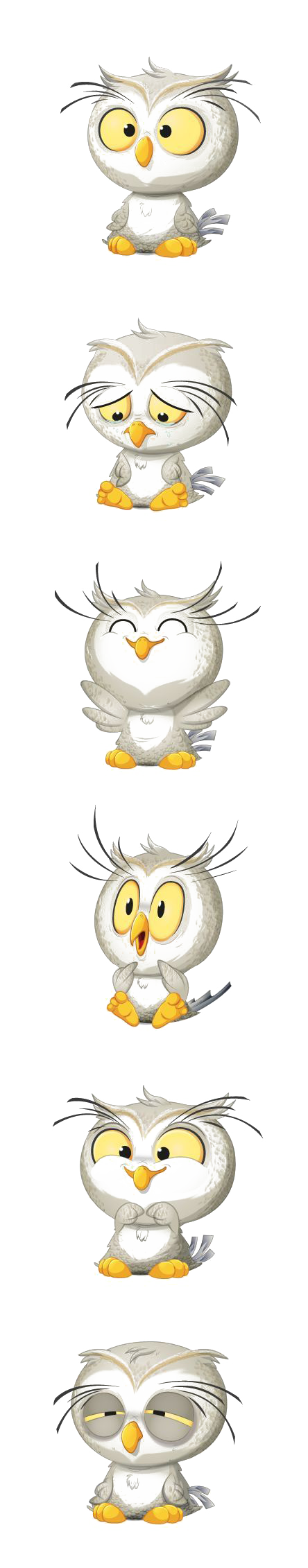 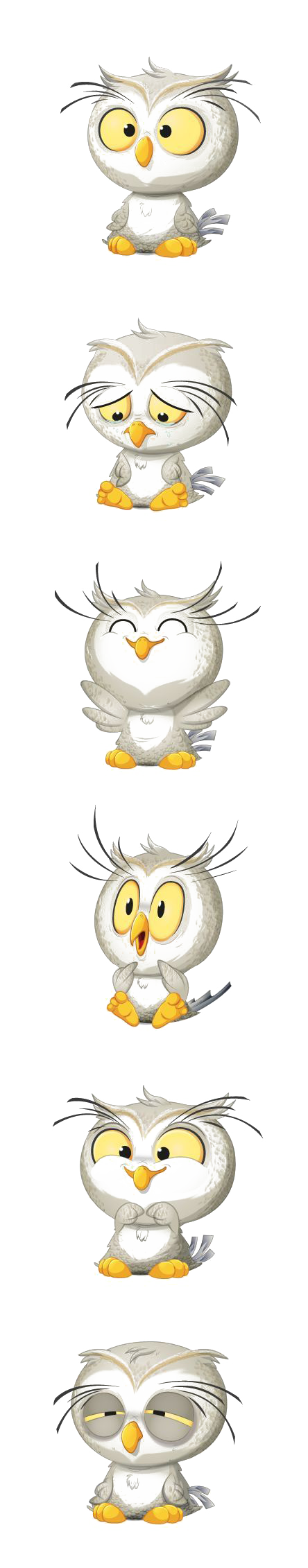 am
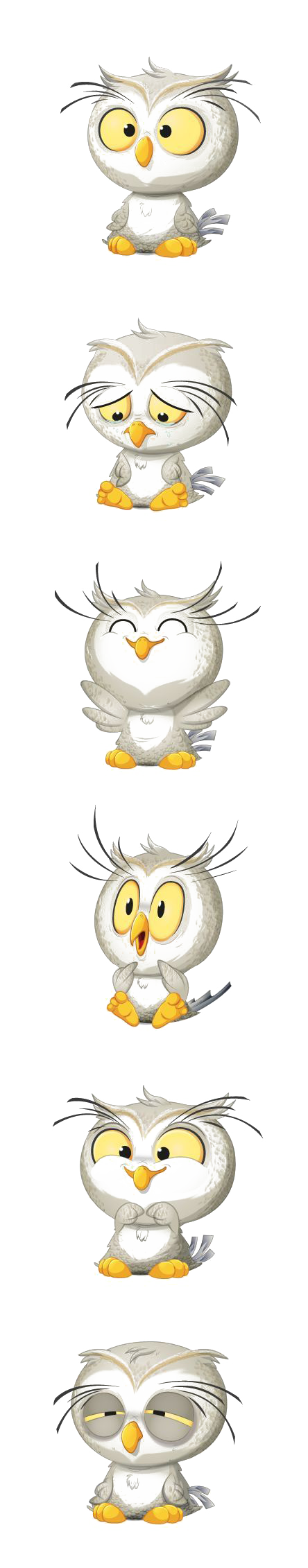 ap
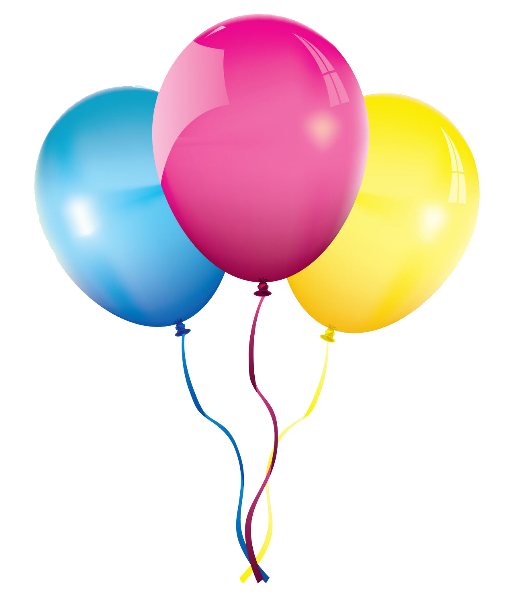 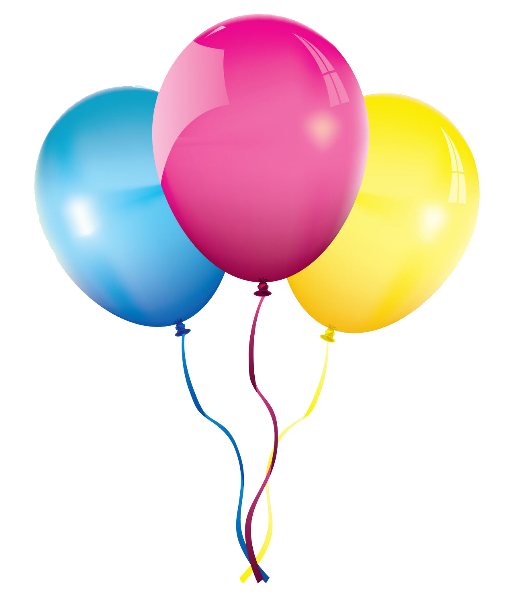 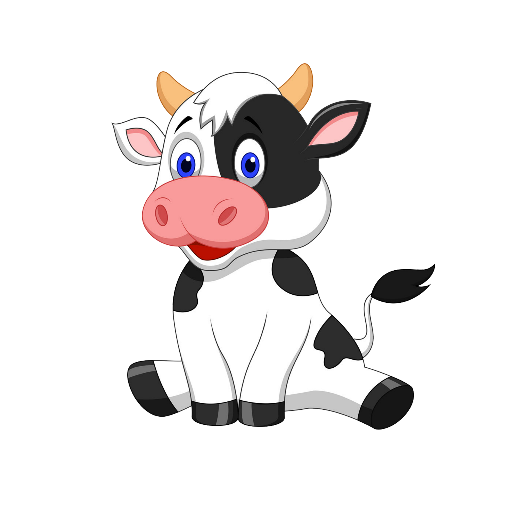 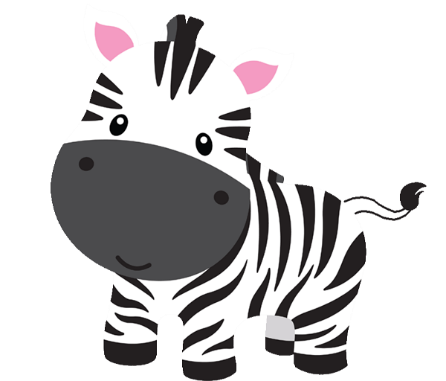 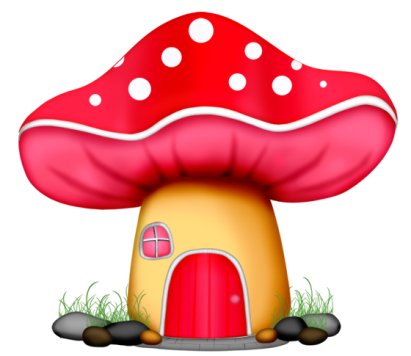 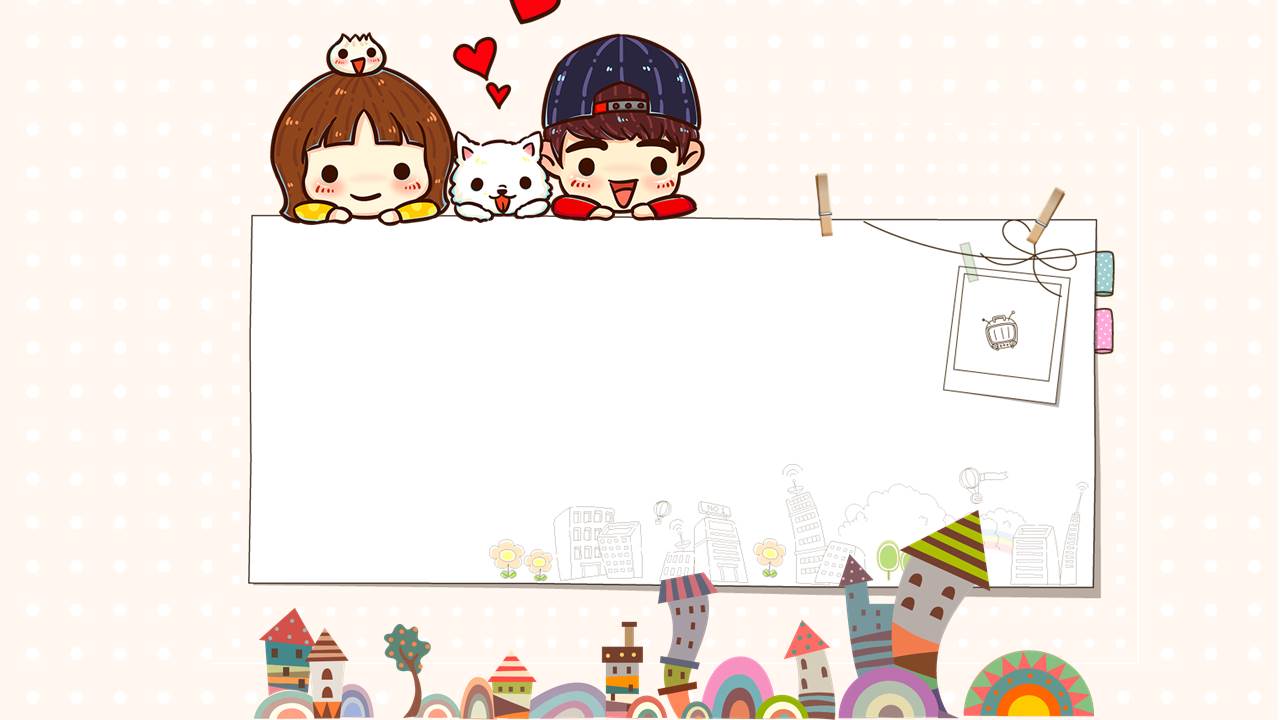 Bài 37:  ăm - ăp
ăm
ăp
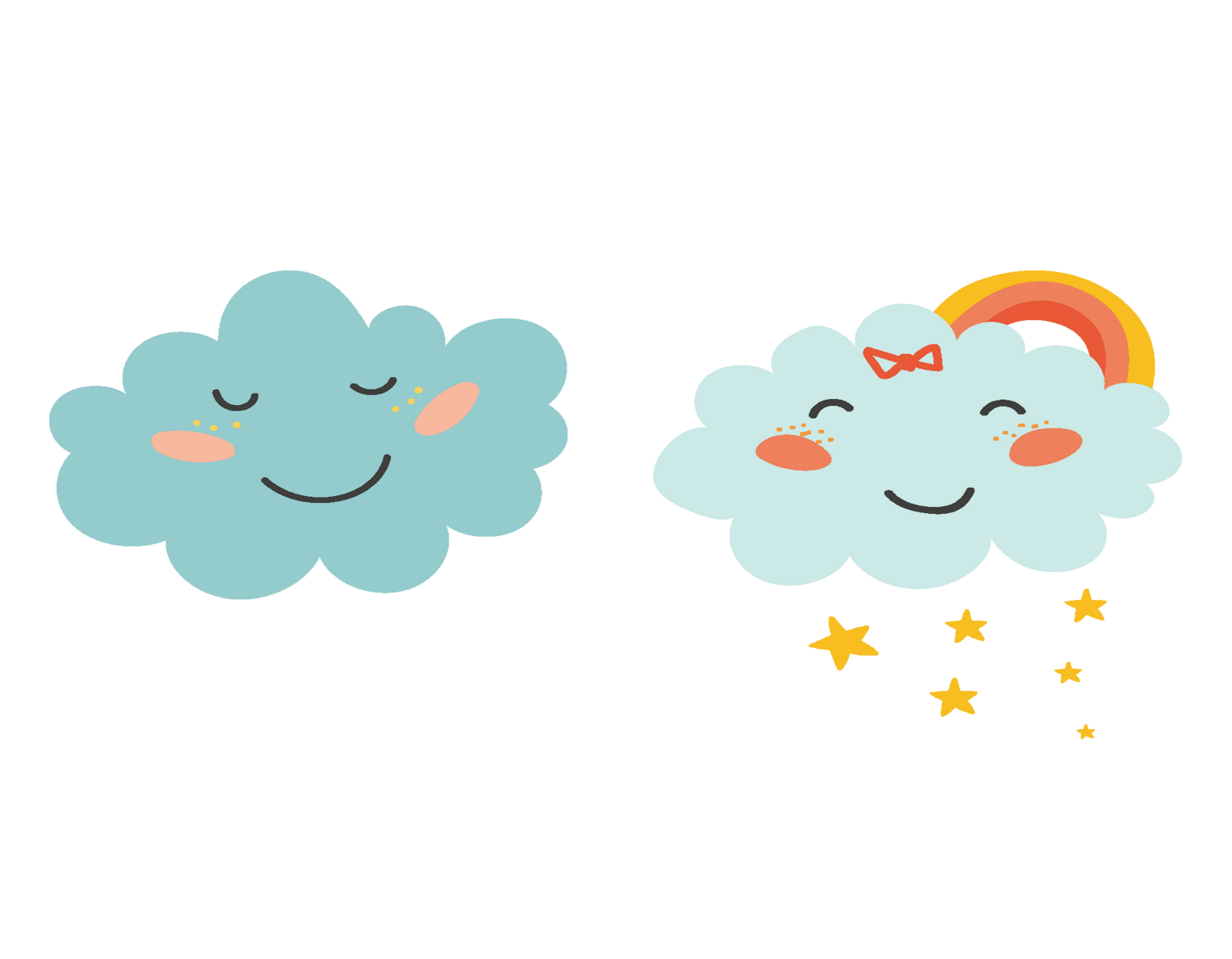 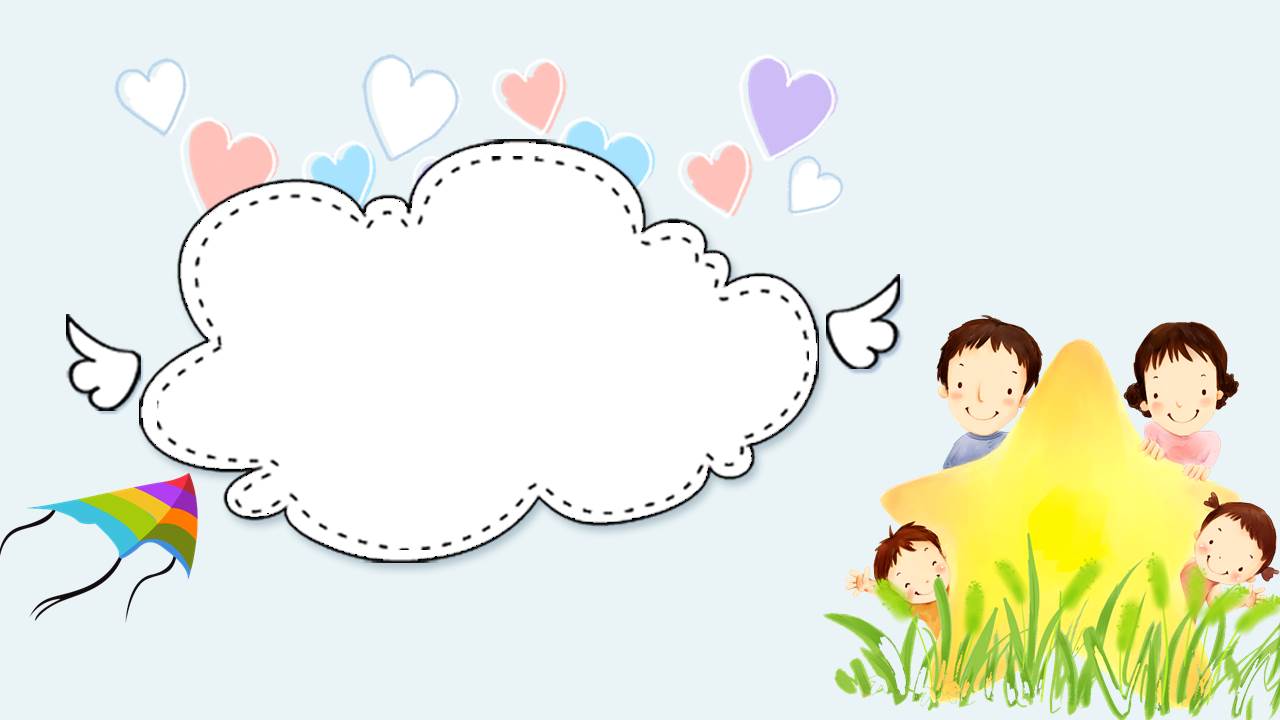 1. KHÁM PHÁ
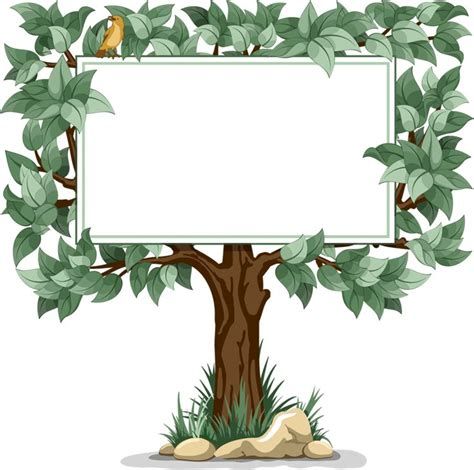 Làm quen
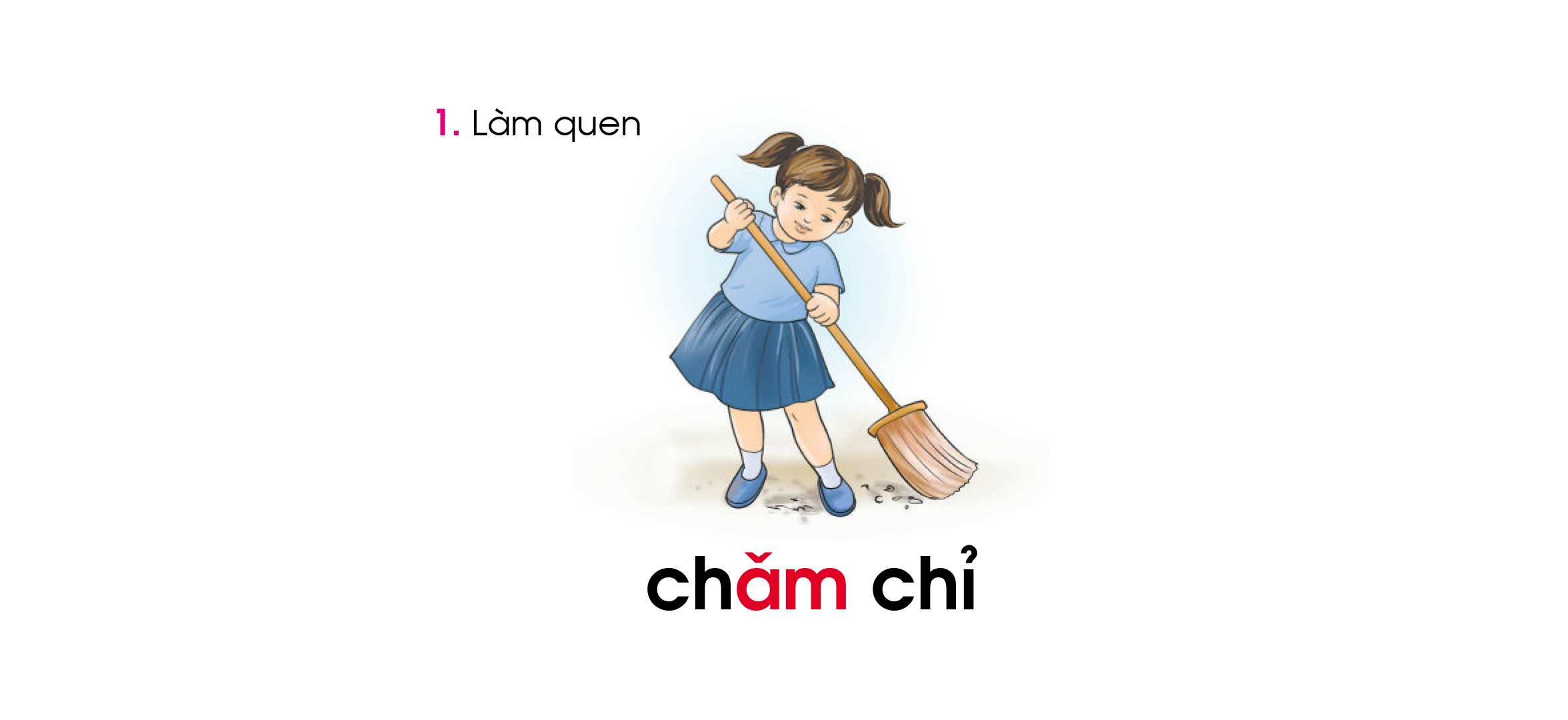 ăm
ăm
chăm chỉ
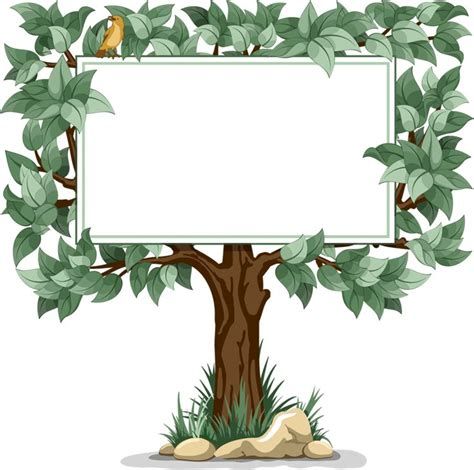 Làm quen
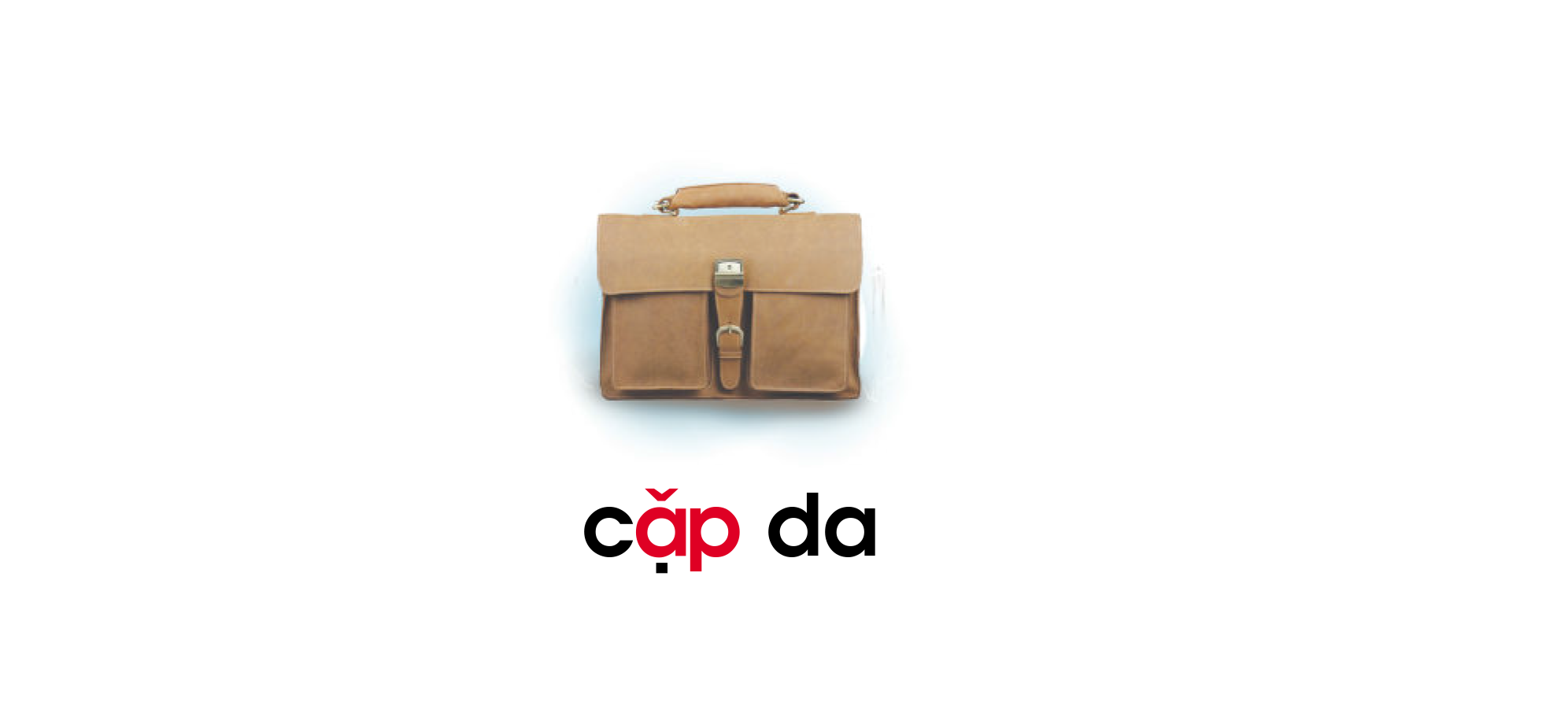 ăp
cặp da
ăp
Bảng gài
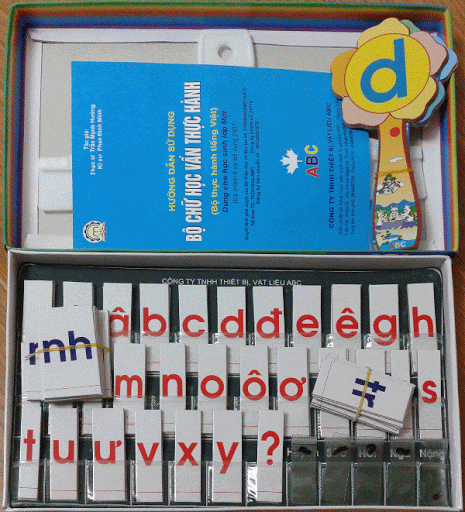 ăm
chăm chỉ
cặp da
ăp
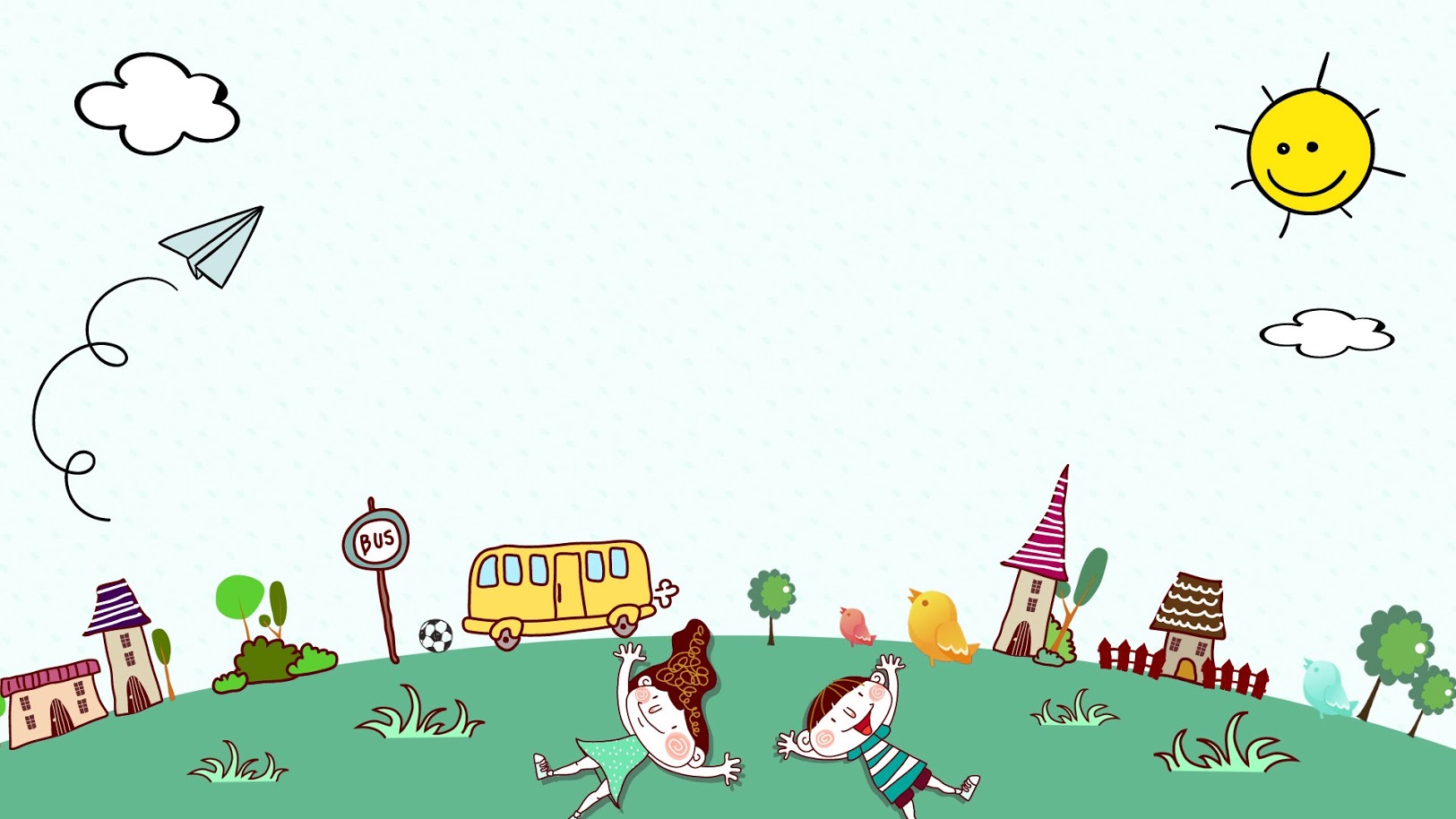 Giải lao
 BÀI HÁT: Bà ơi bà
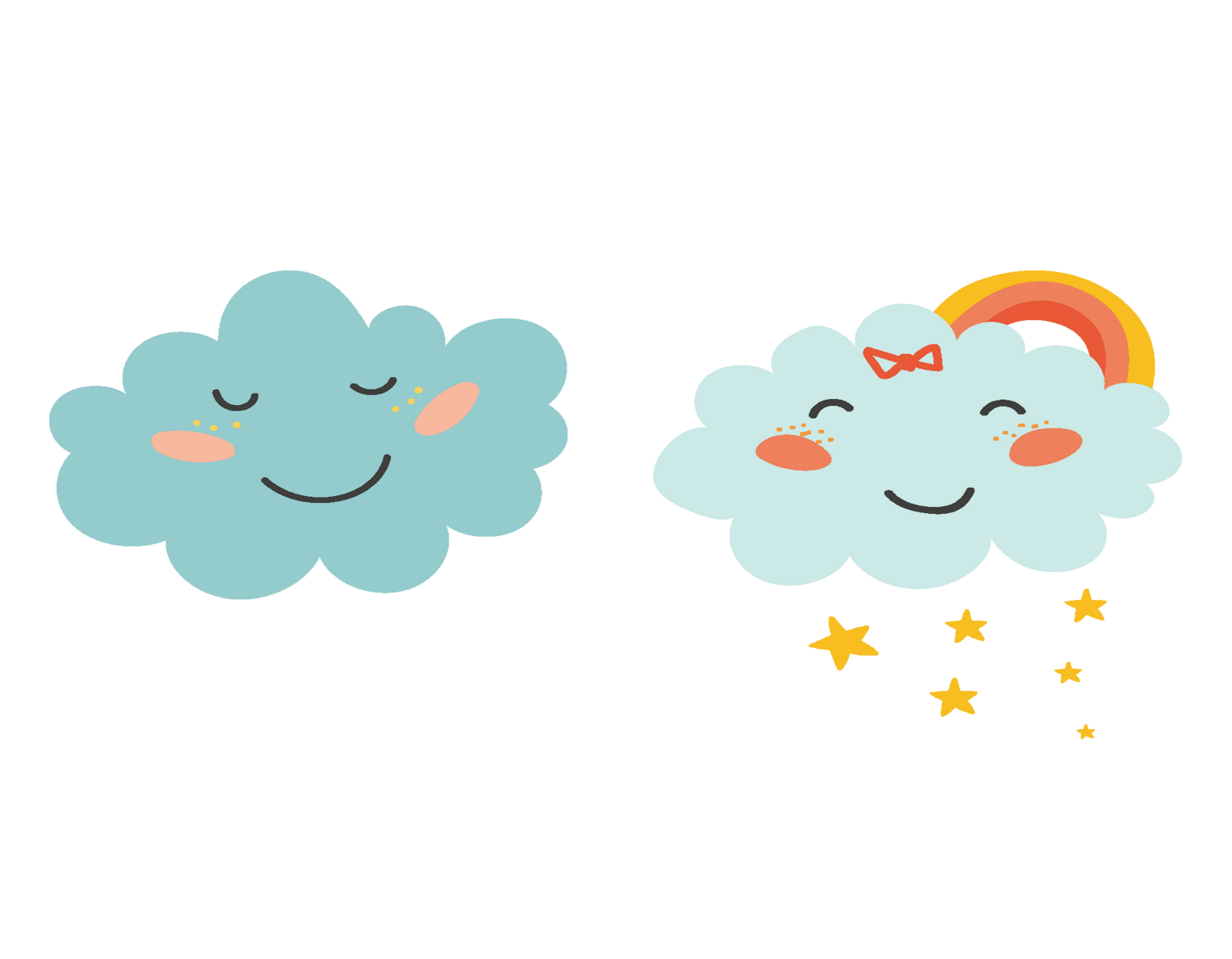 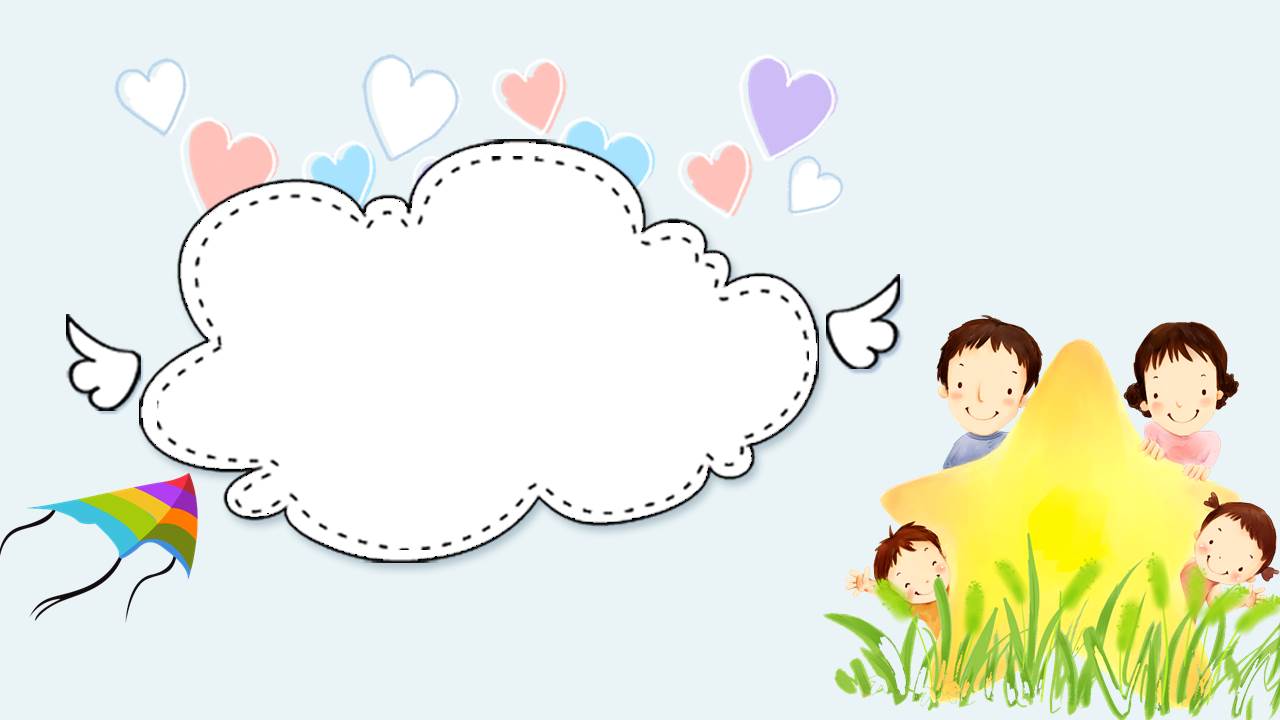 2. LUYỆN TẬP
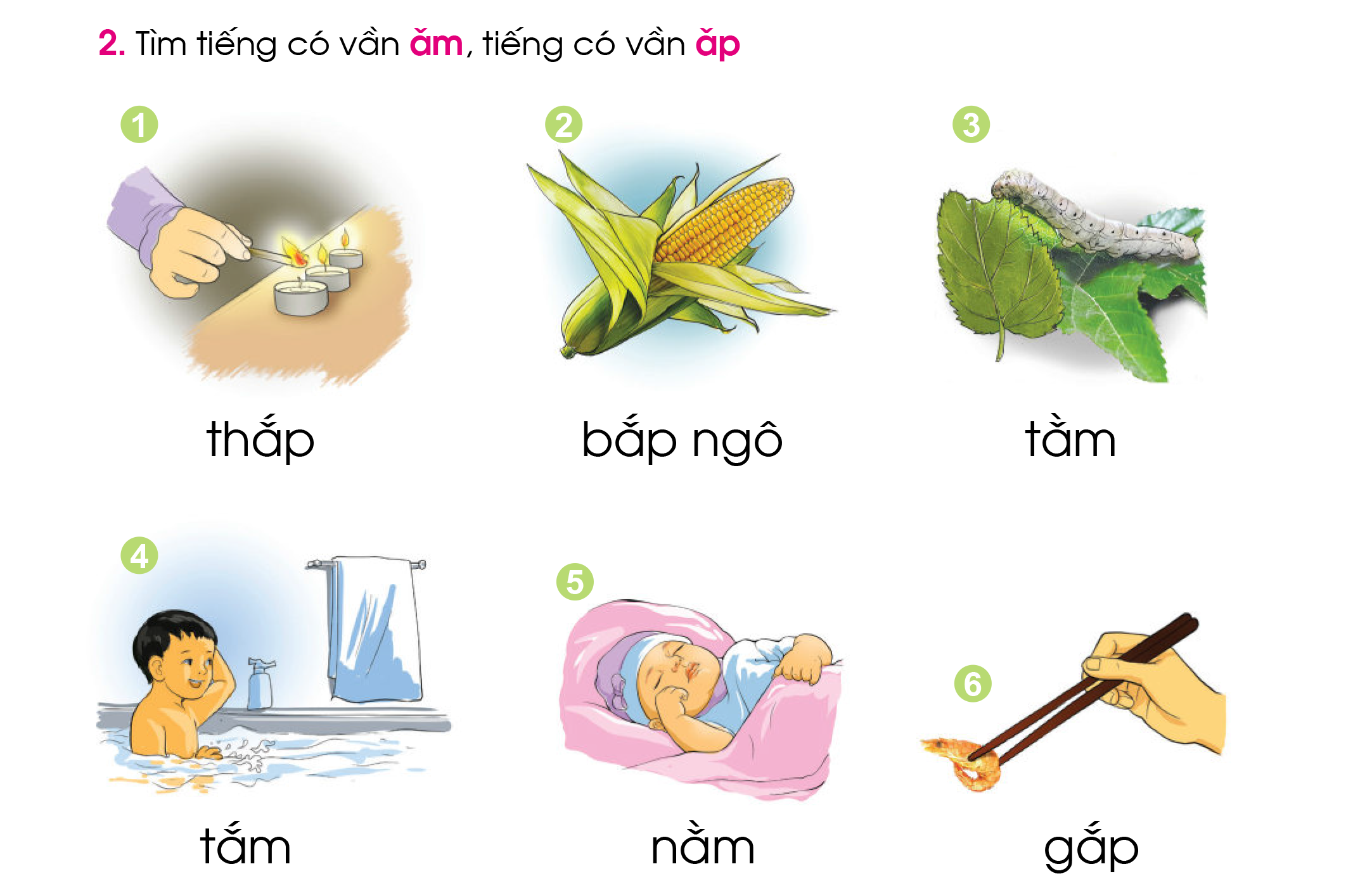 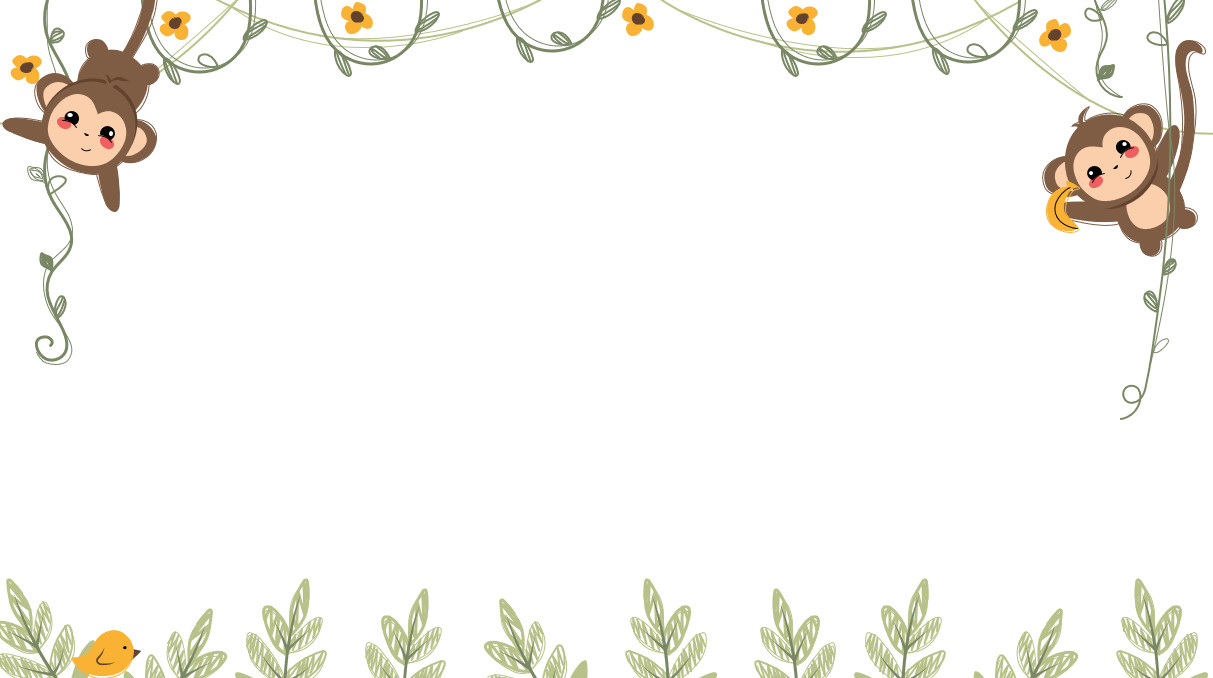 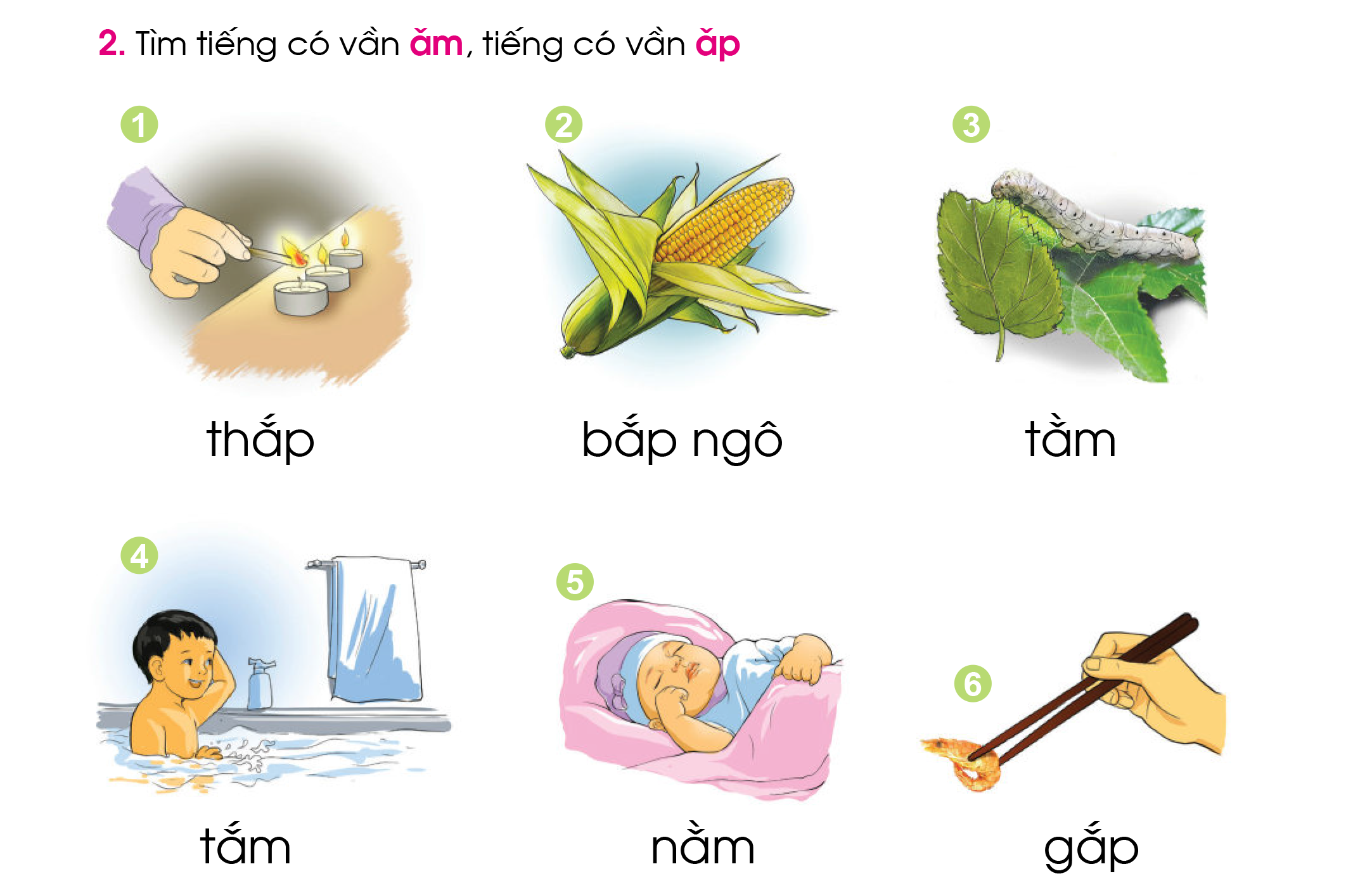 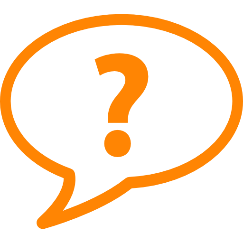 ăp
ăm
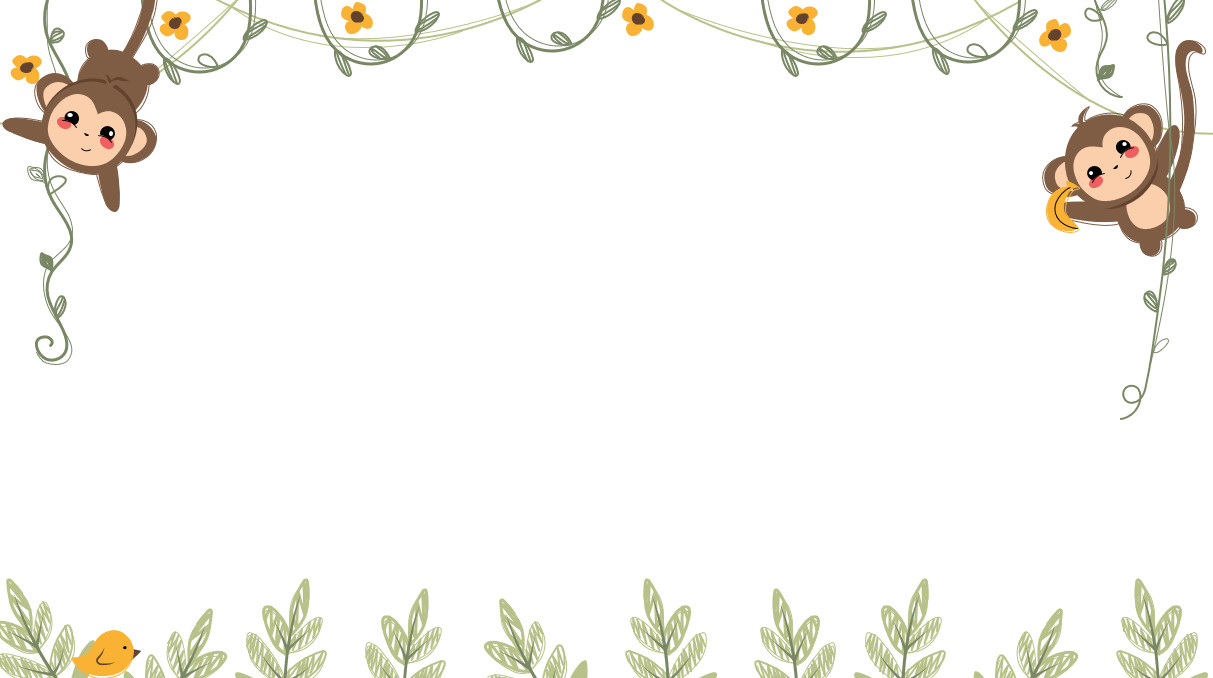 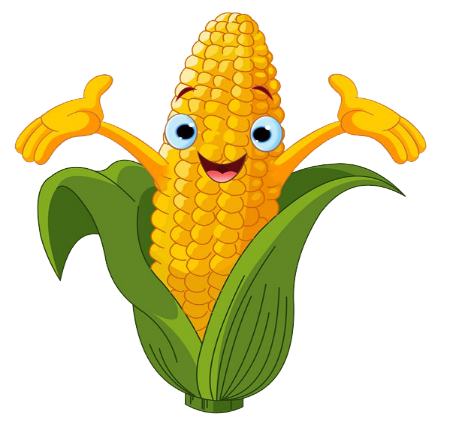 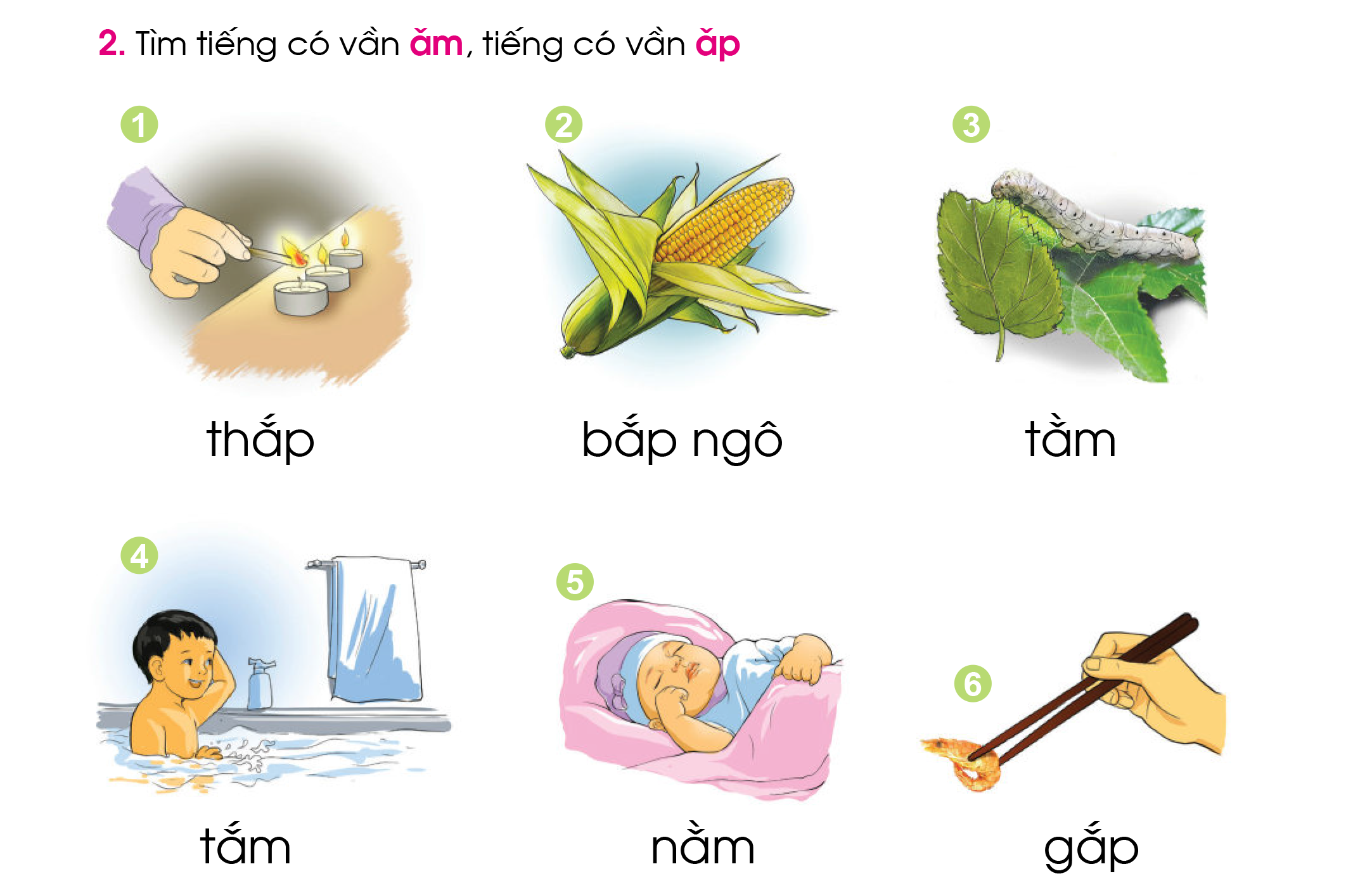 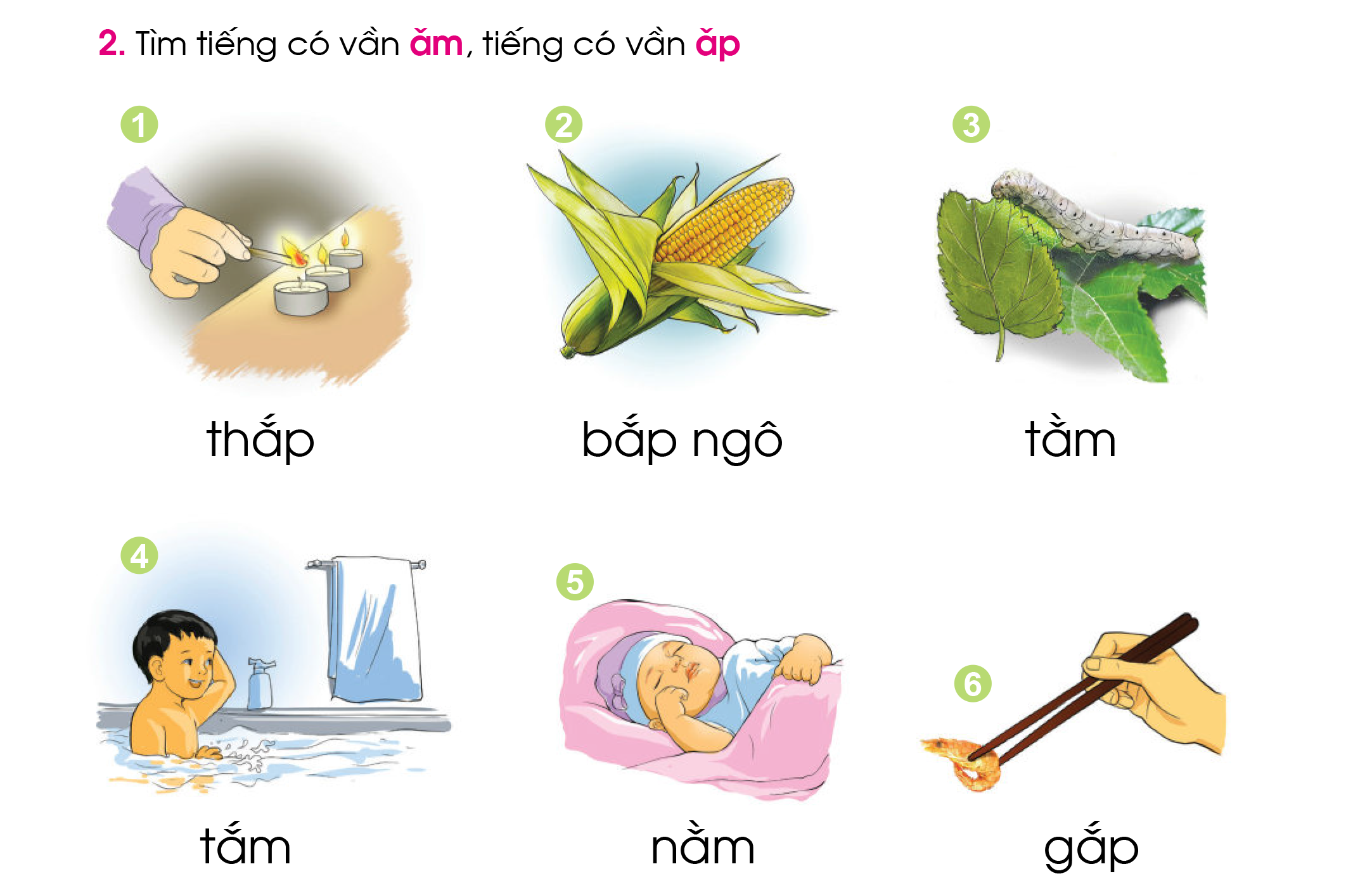 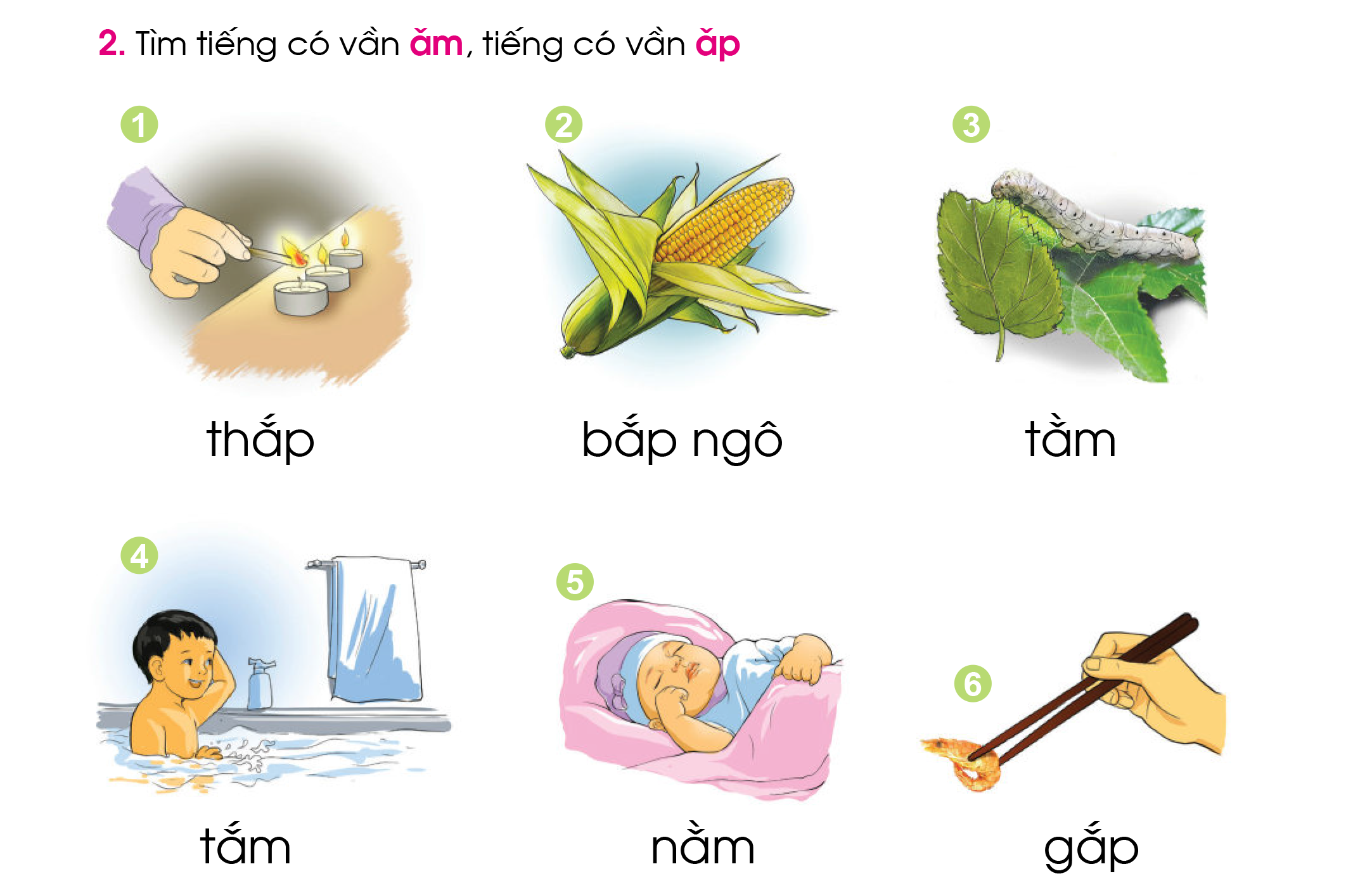 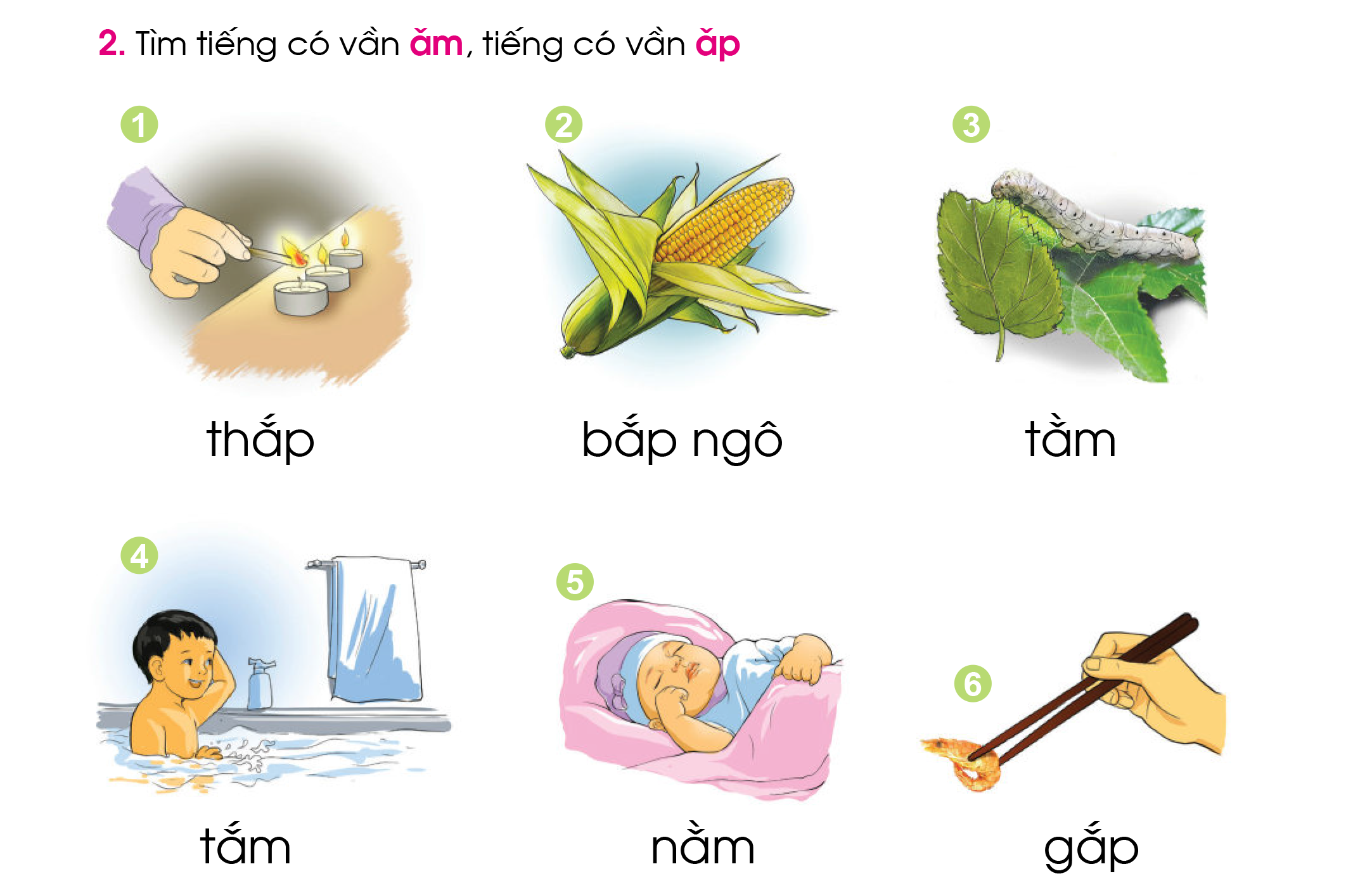 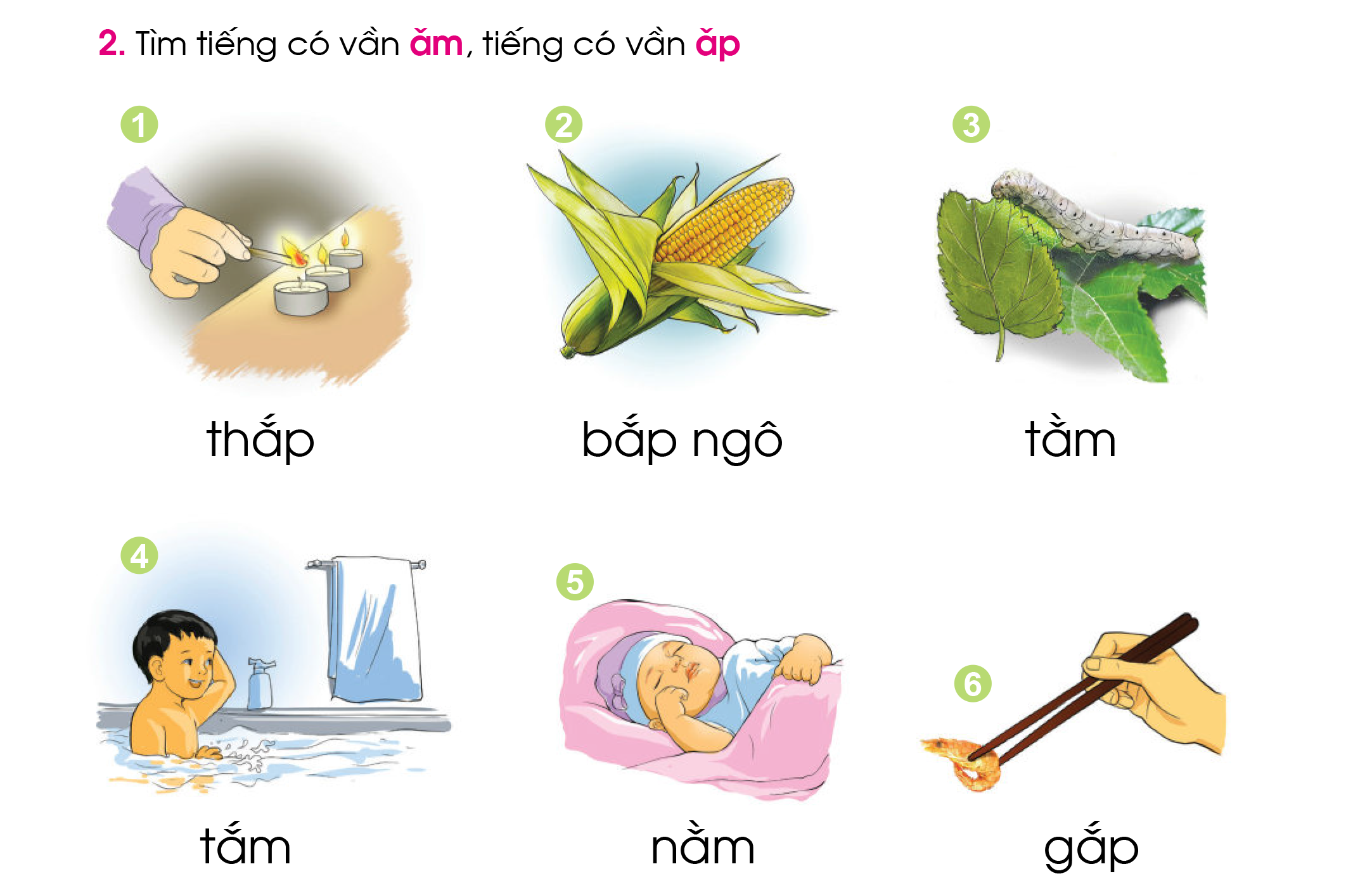 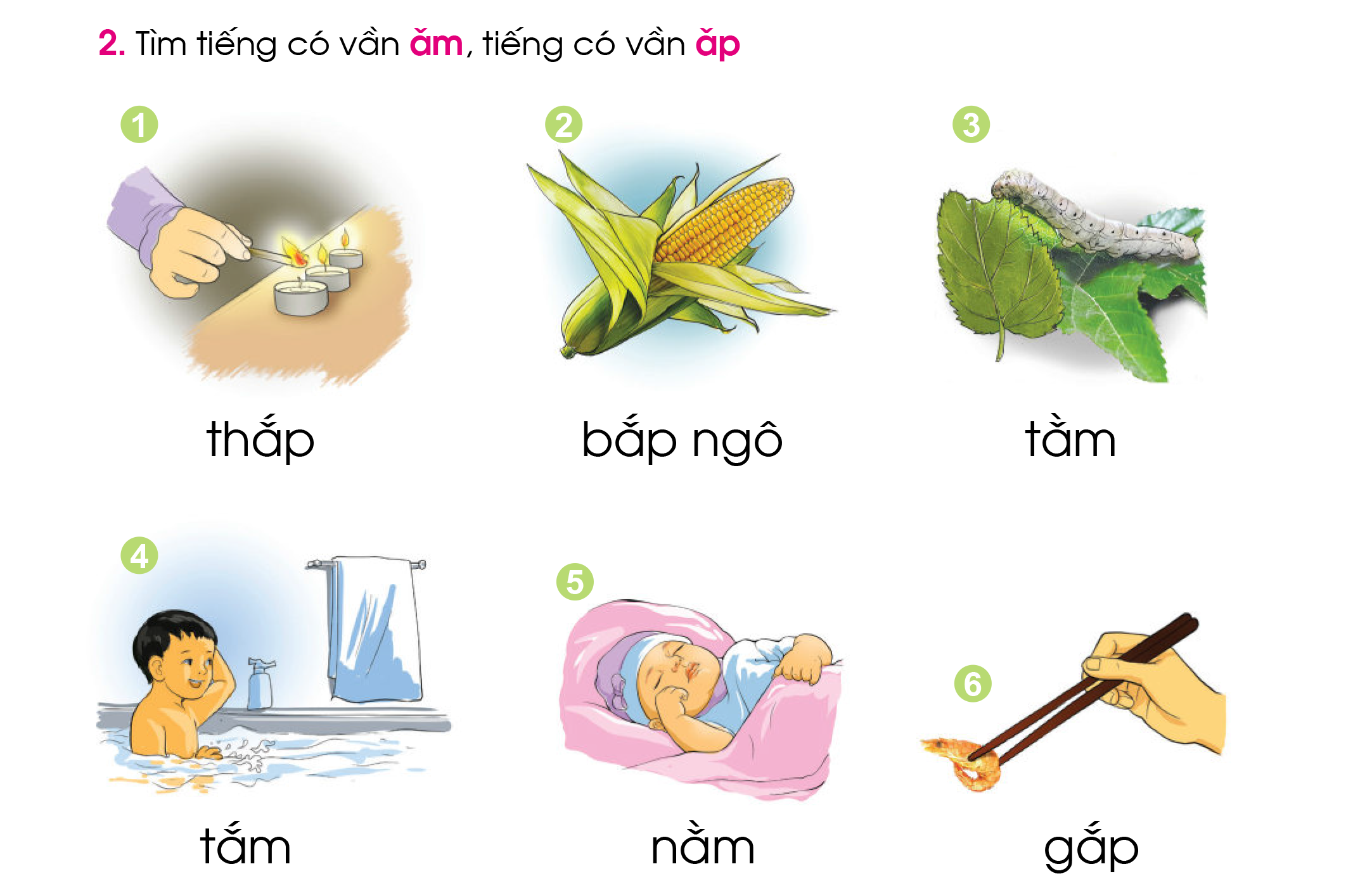 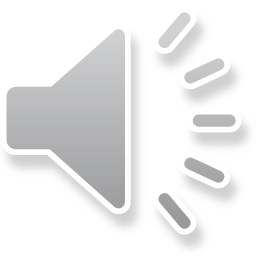 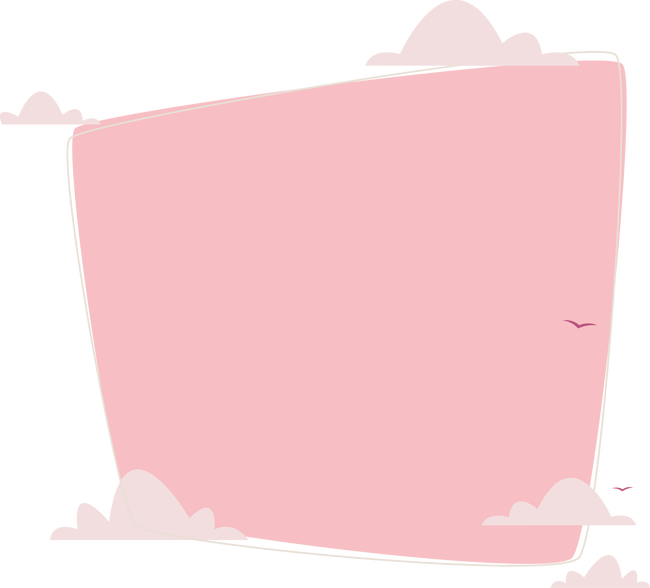 Mở rộng tiếng có vần: ăm - ăp
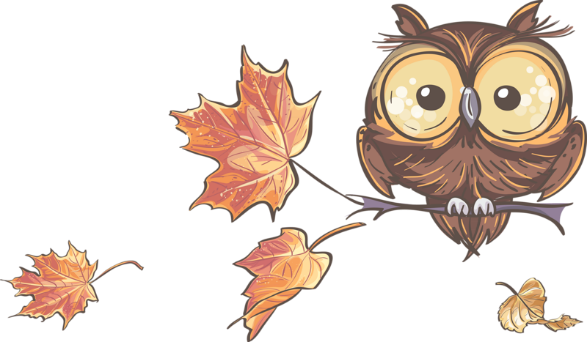 ăm:……………………...... ăp: ………………………
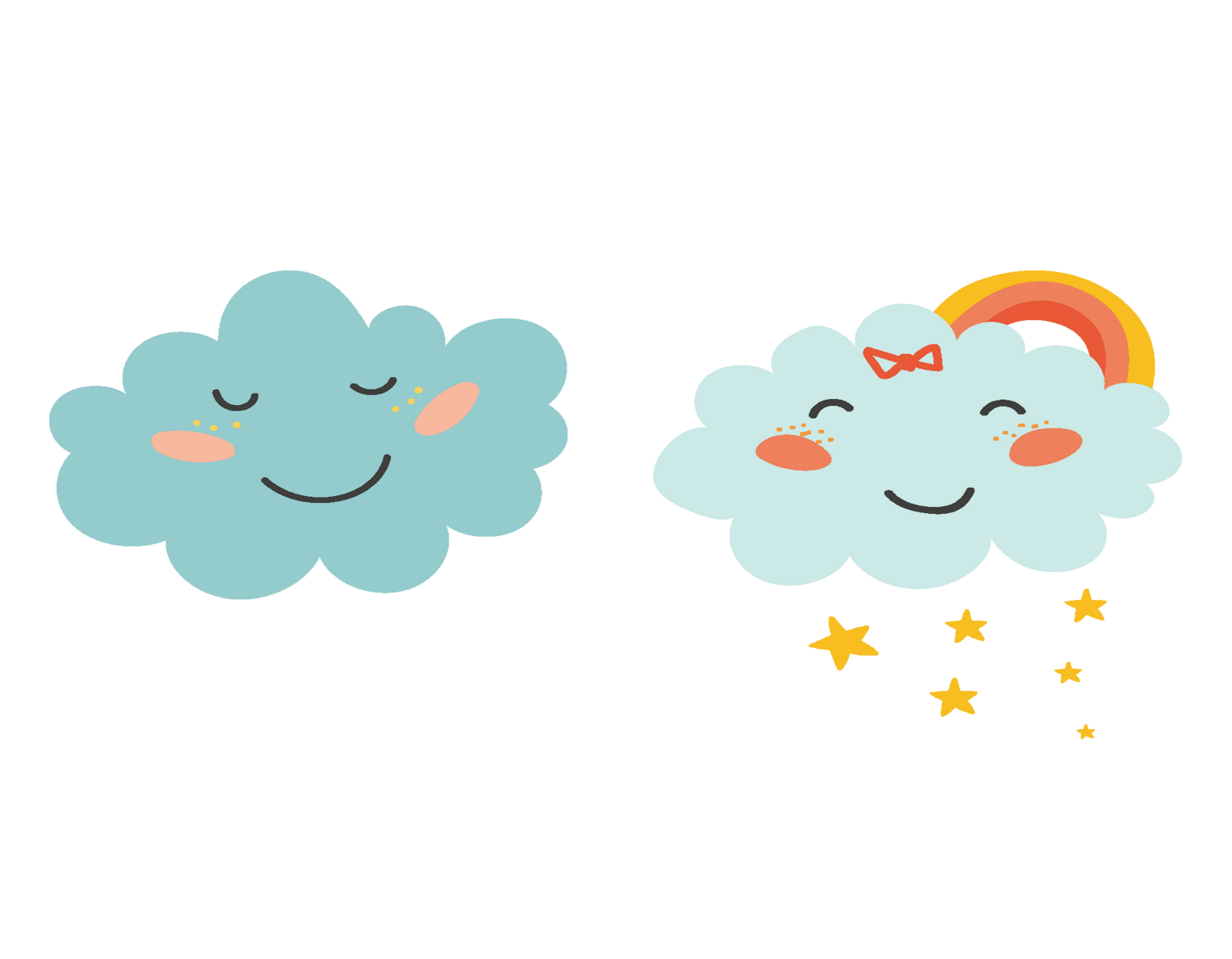 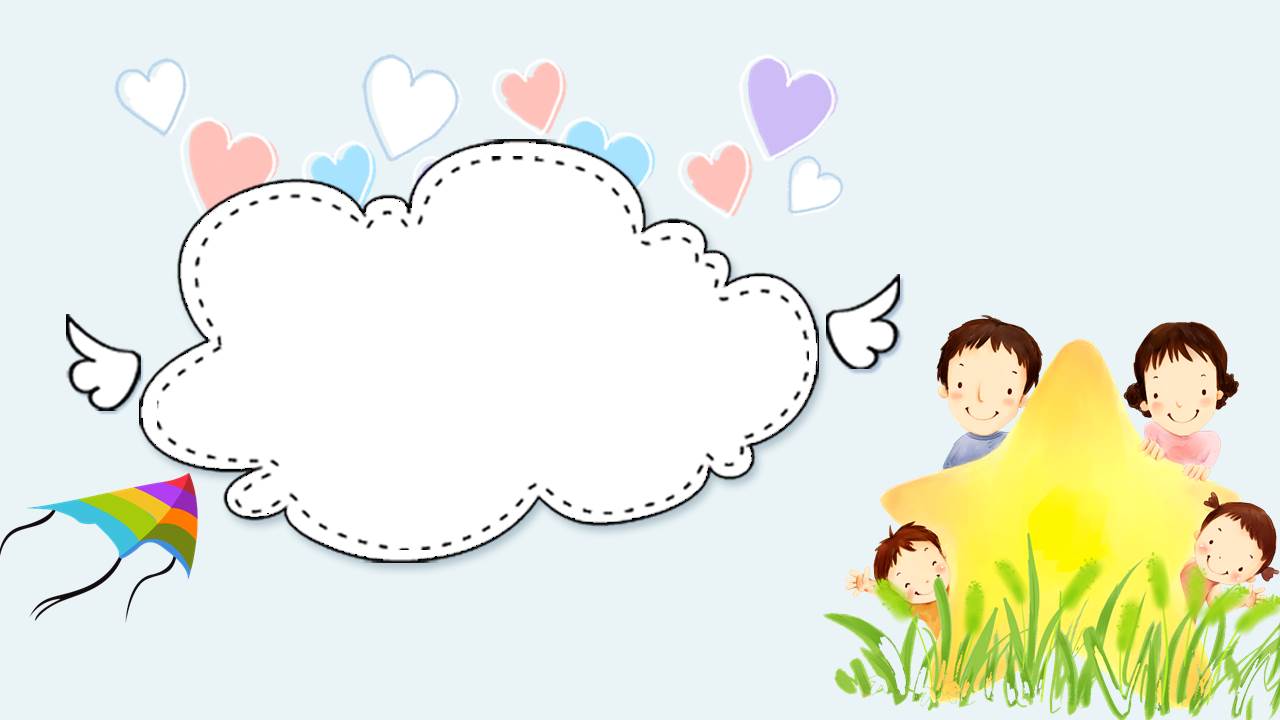 3. TẬP ĐỌC
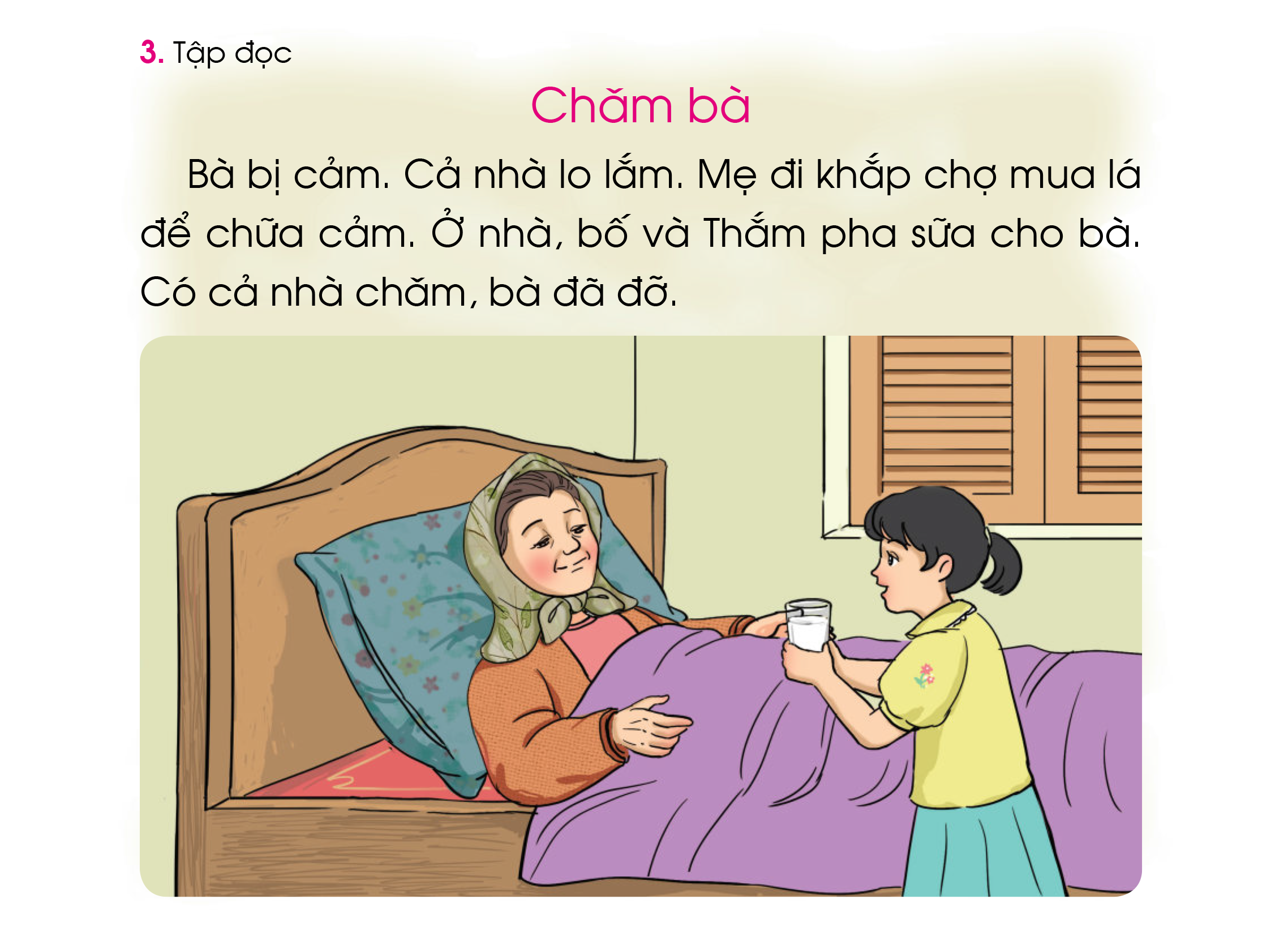 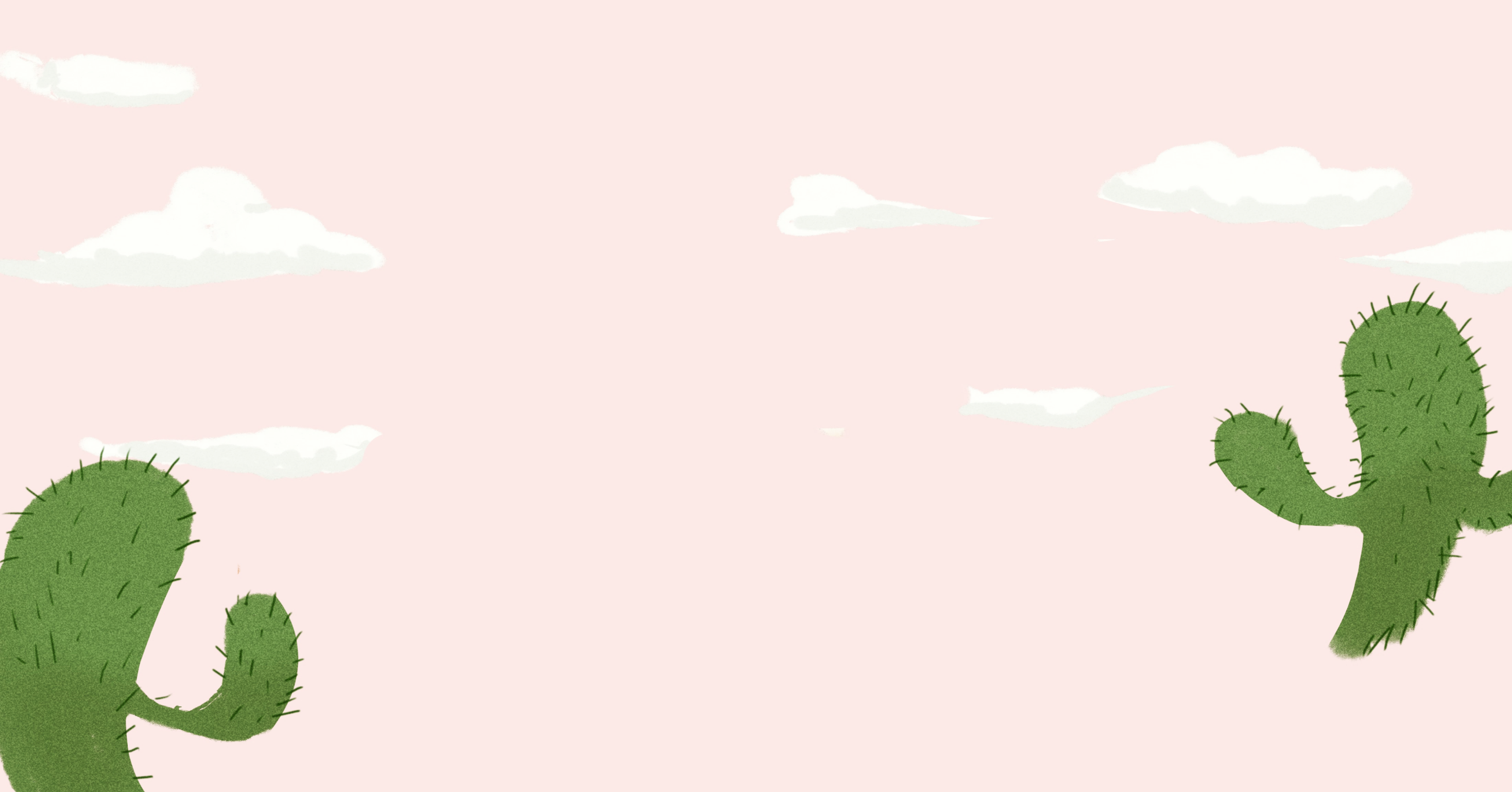 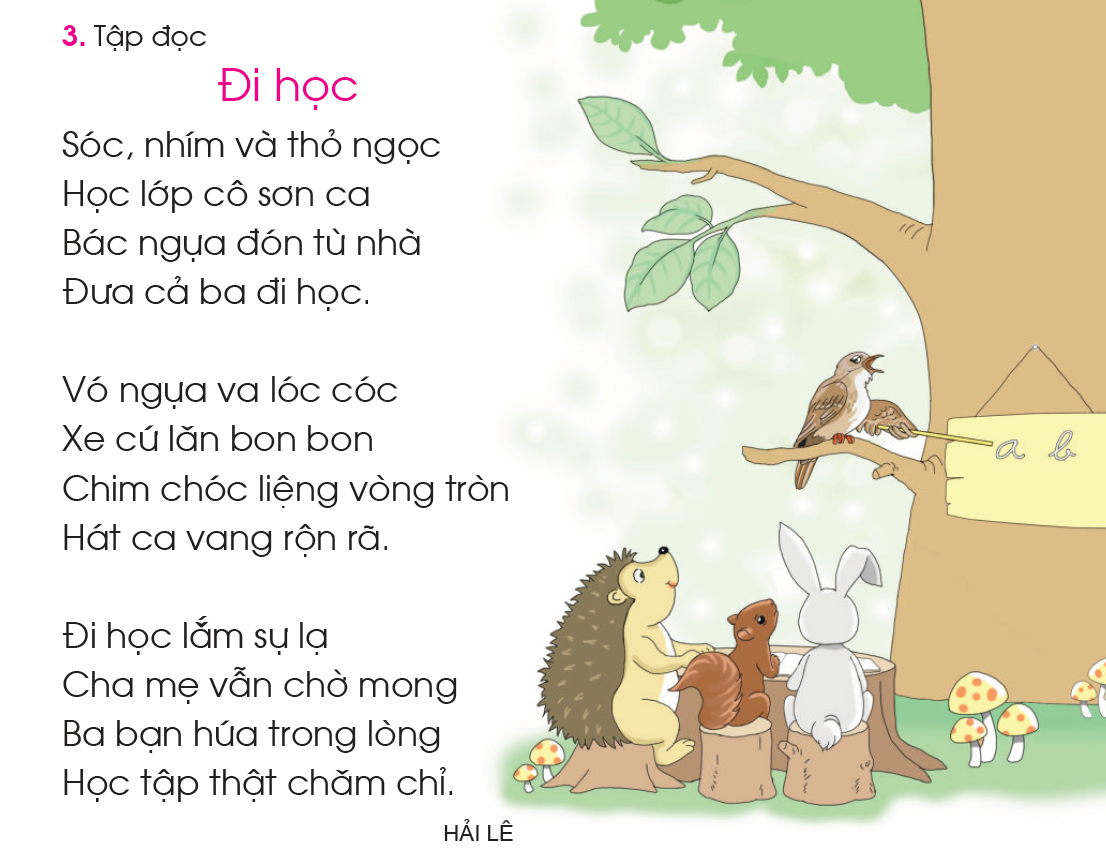 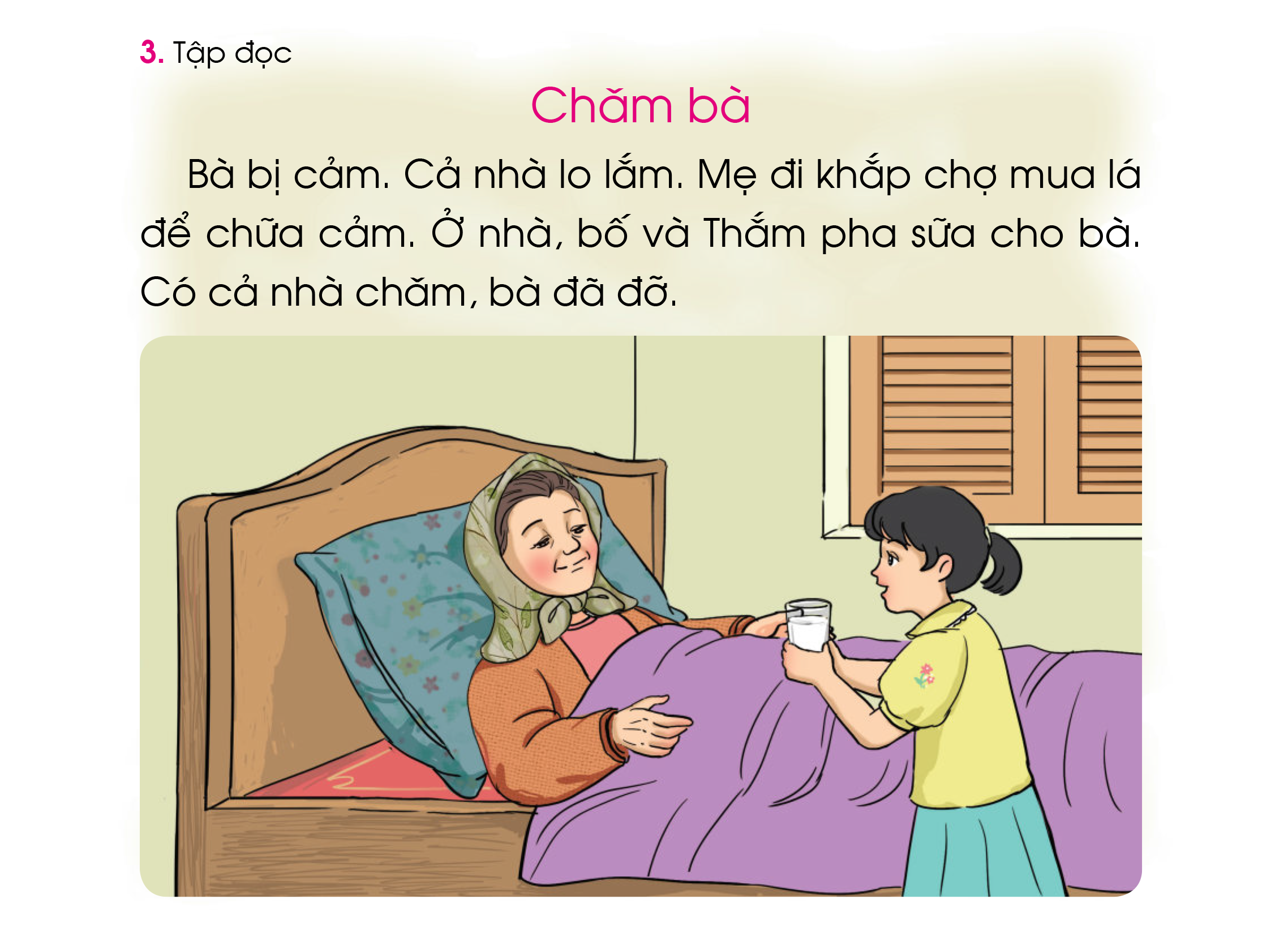 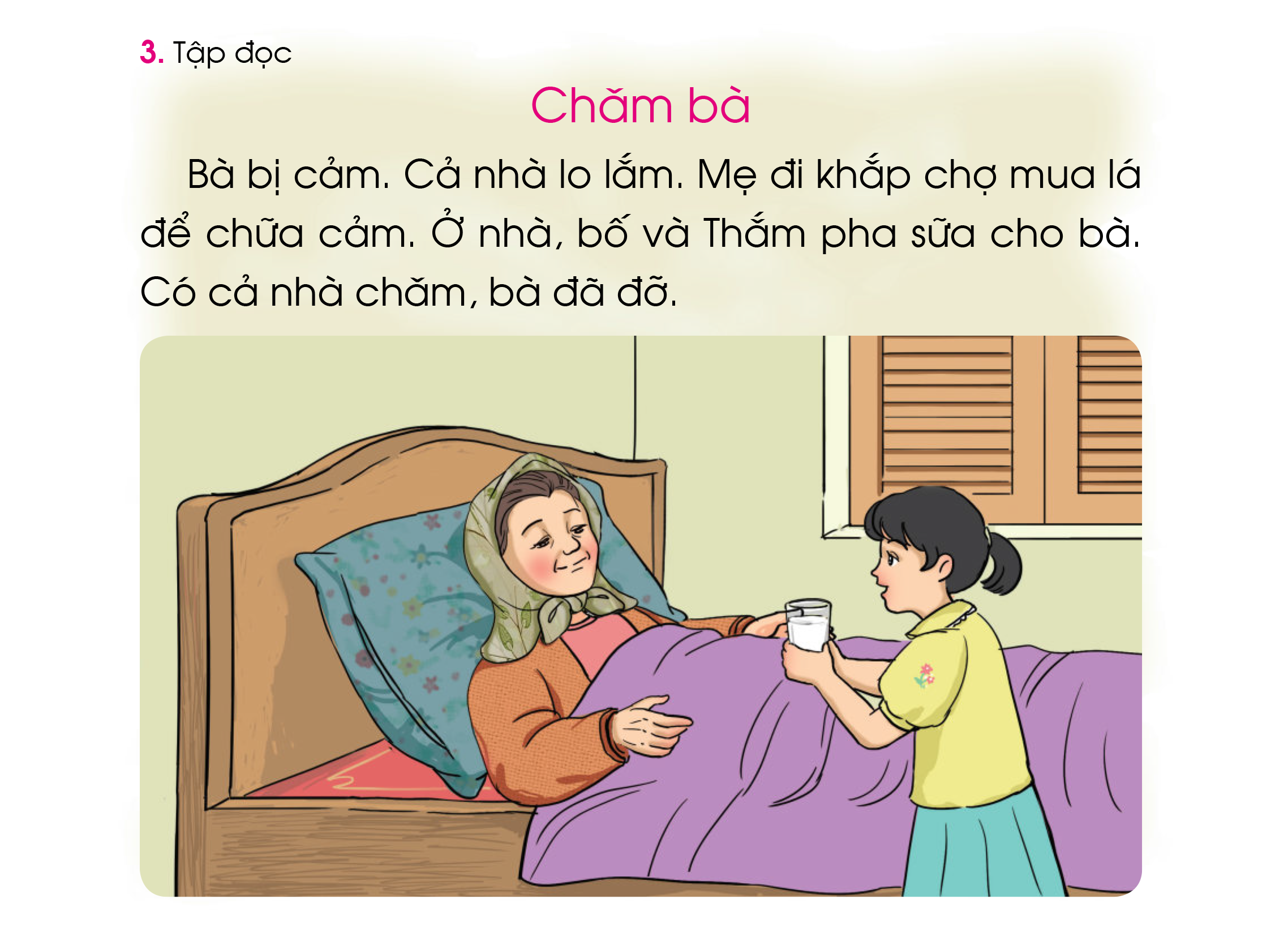 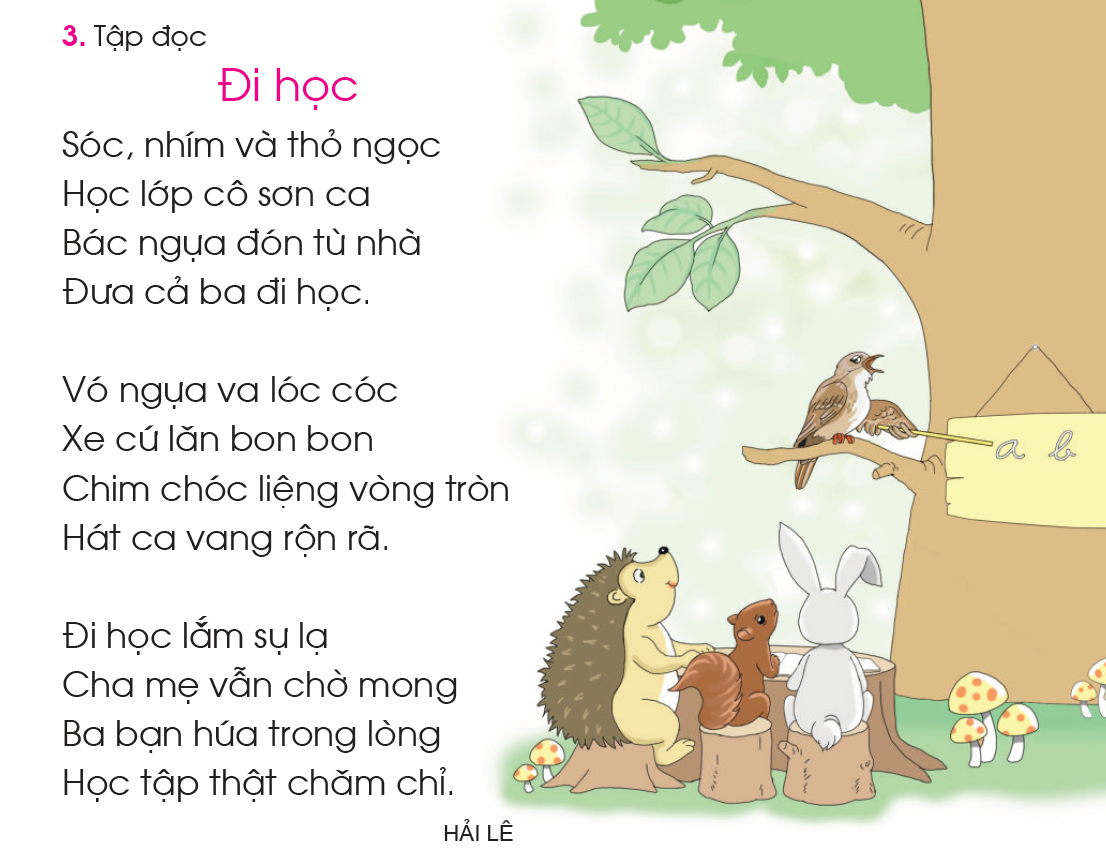 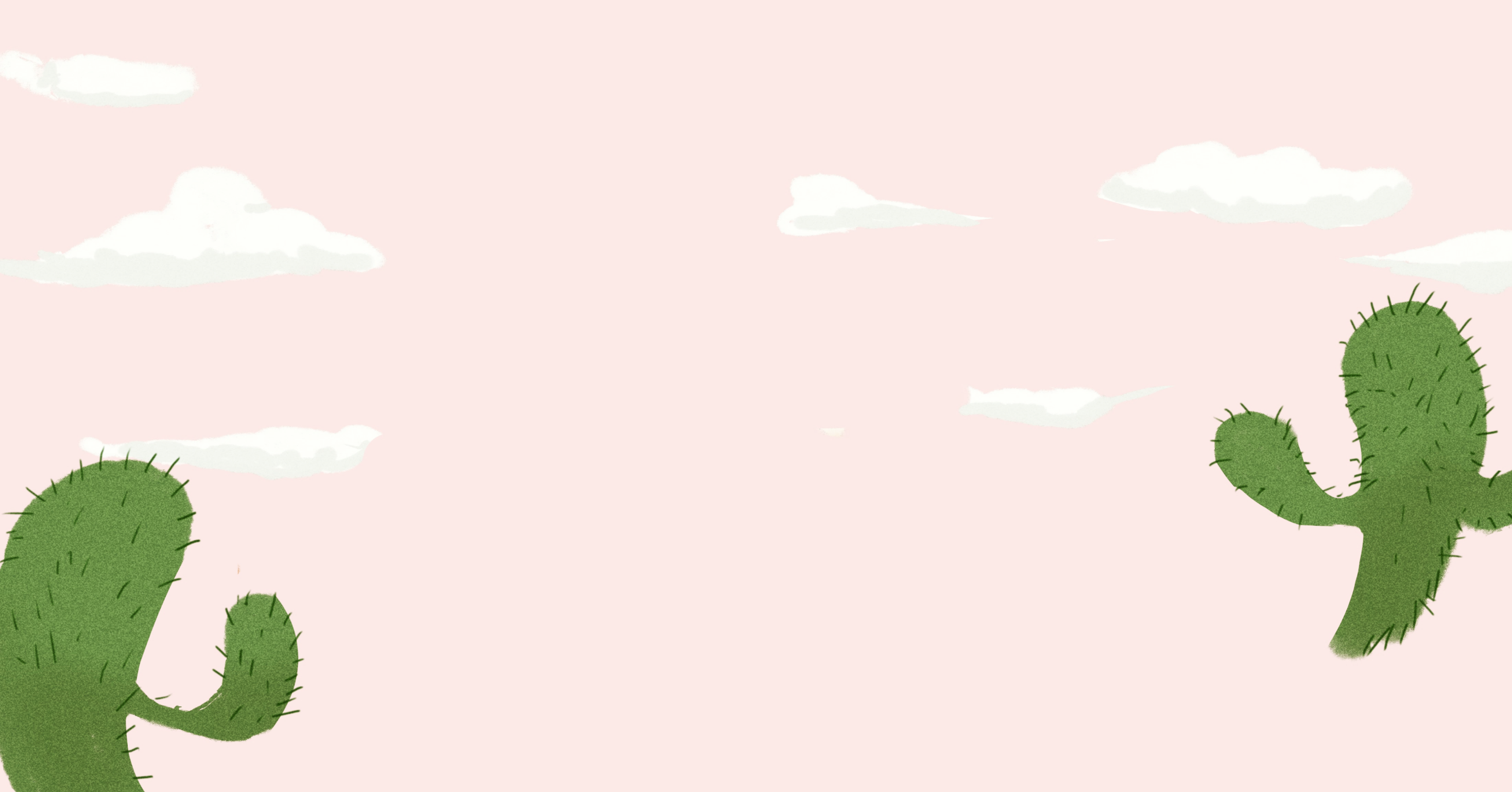 1
2
2
1
3
4
5
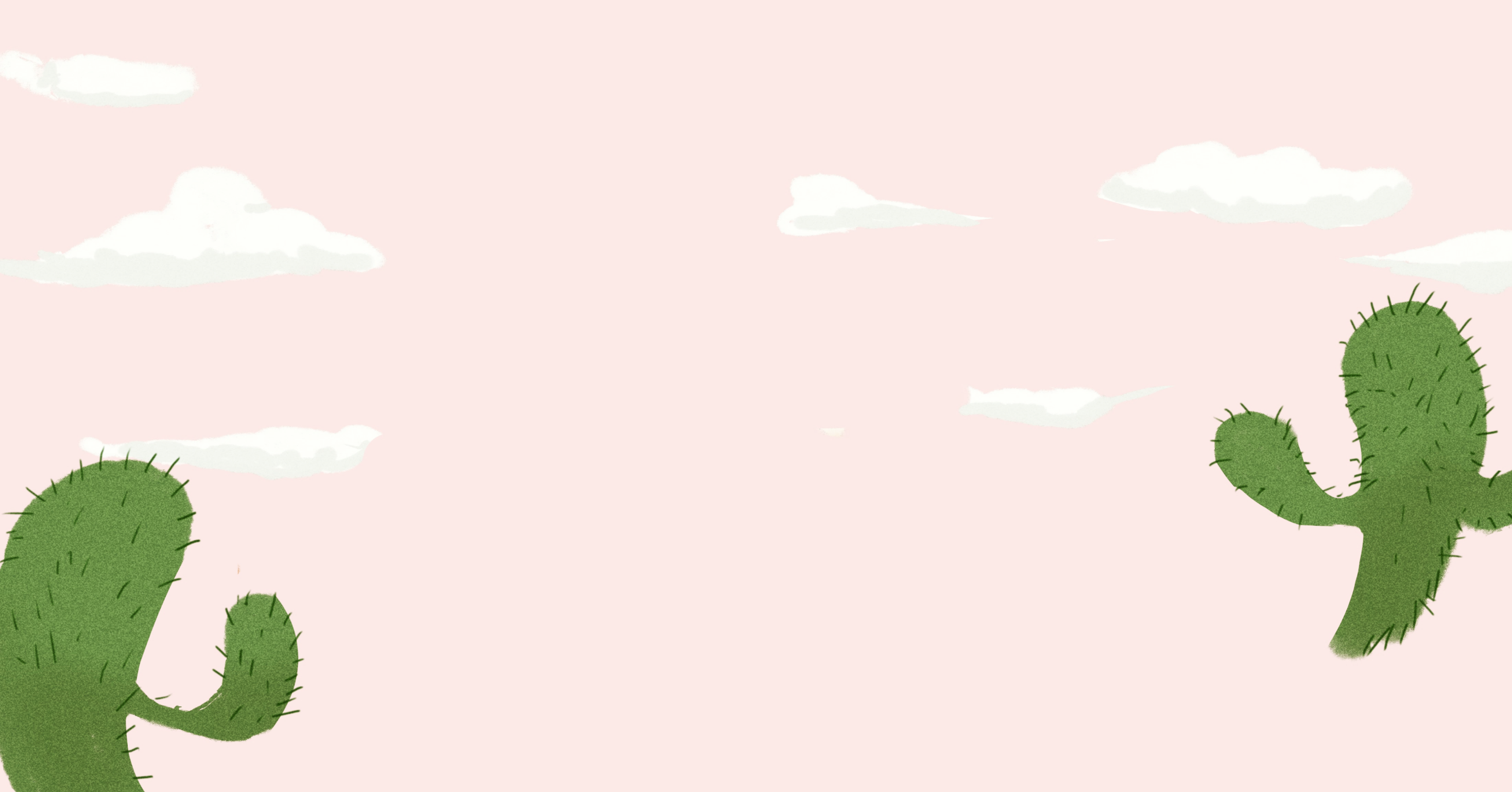 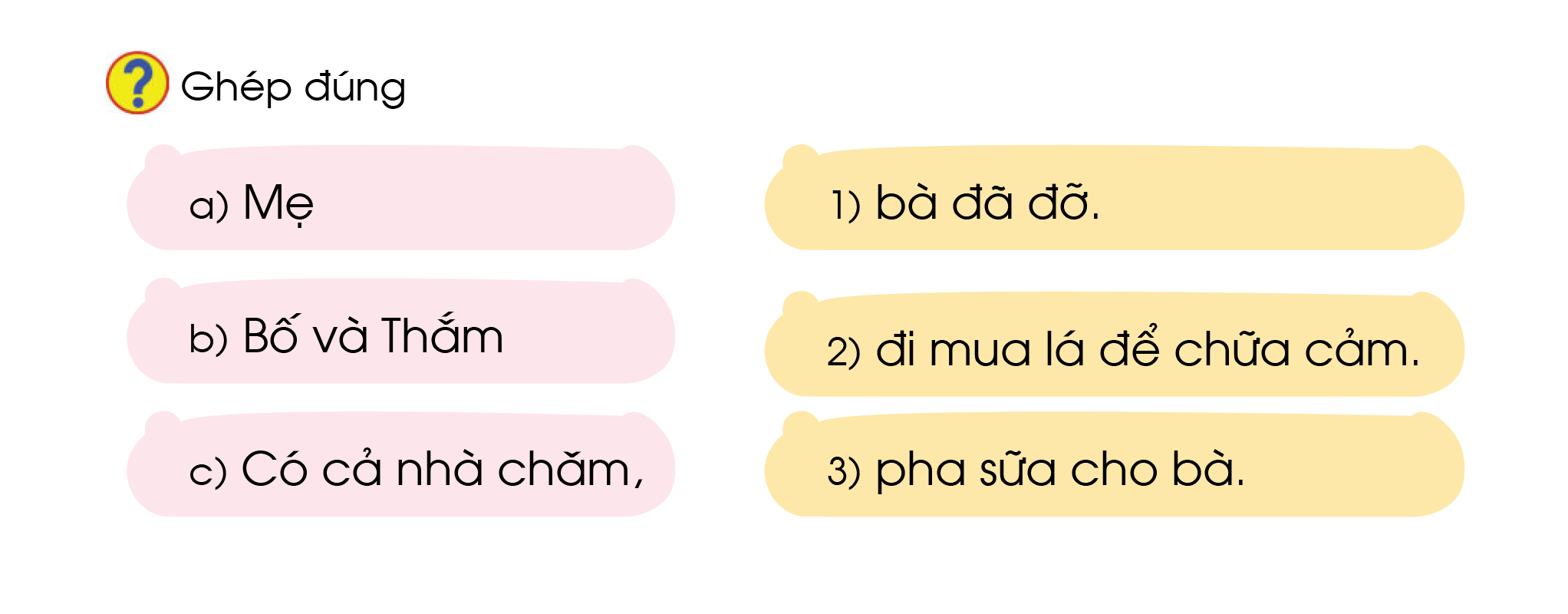 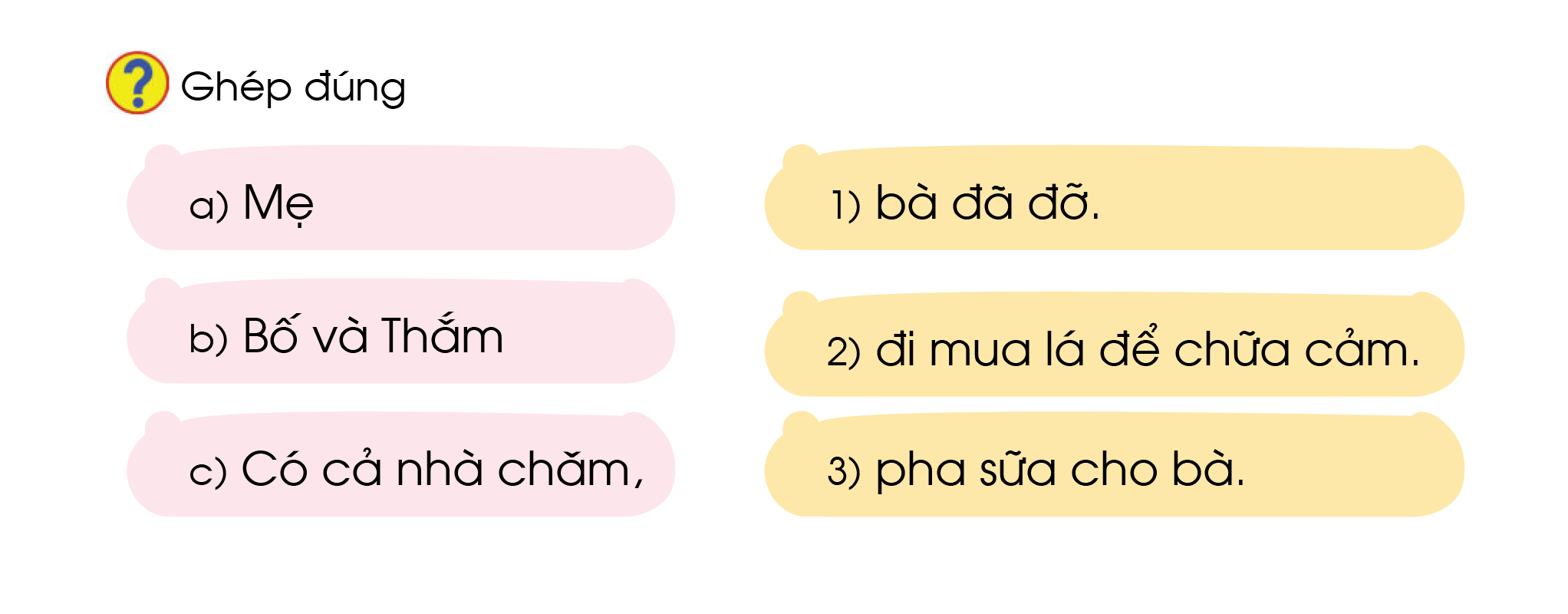 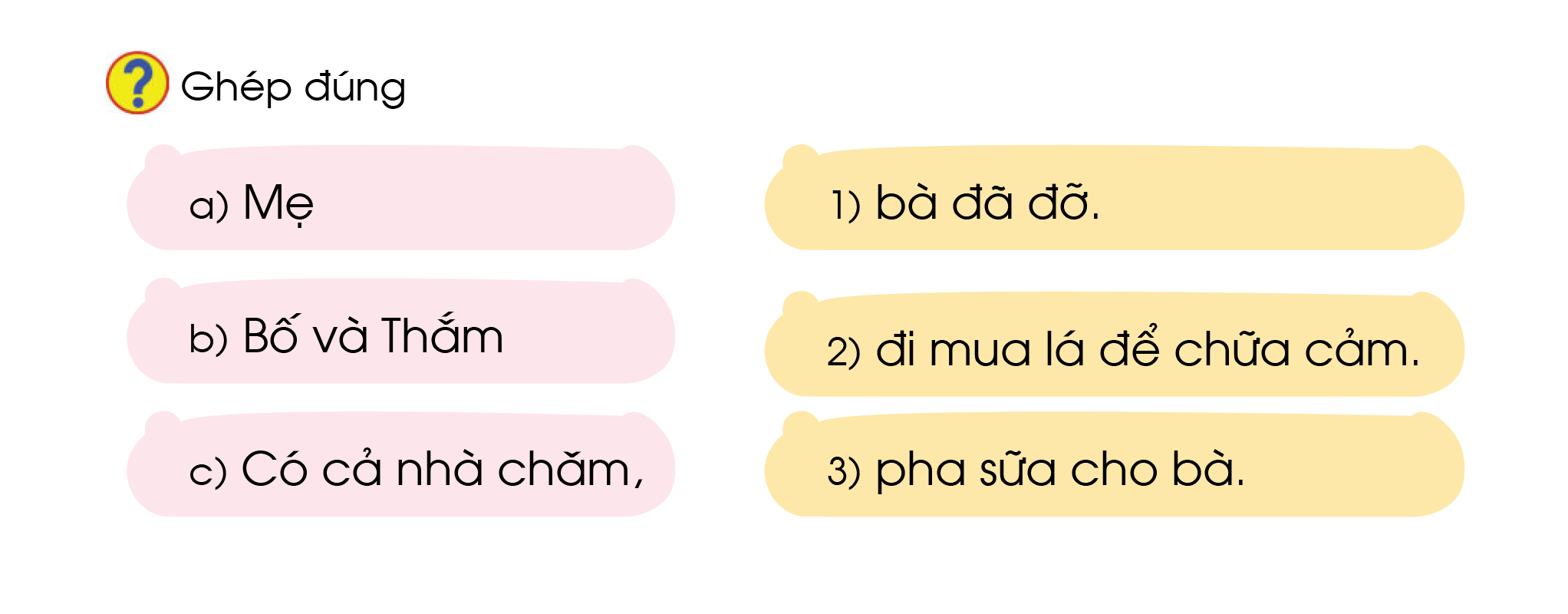 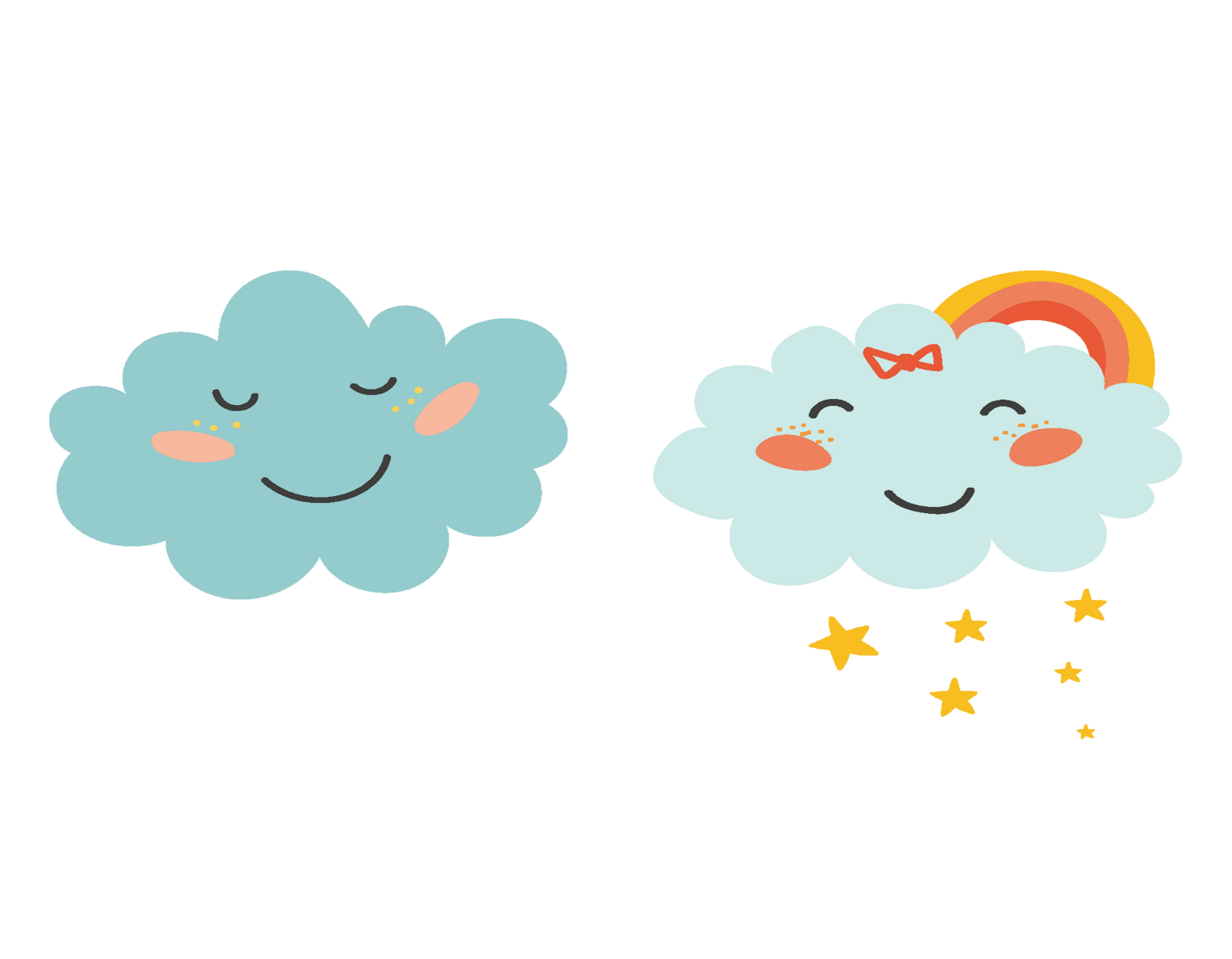 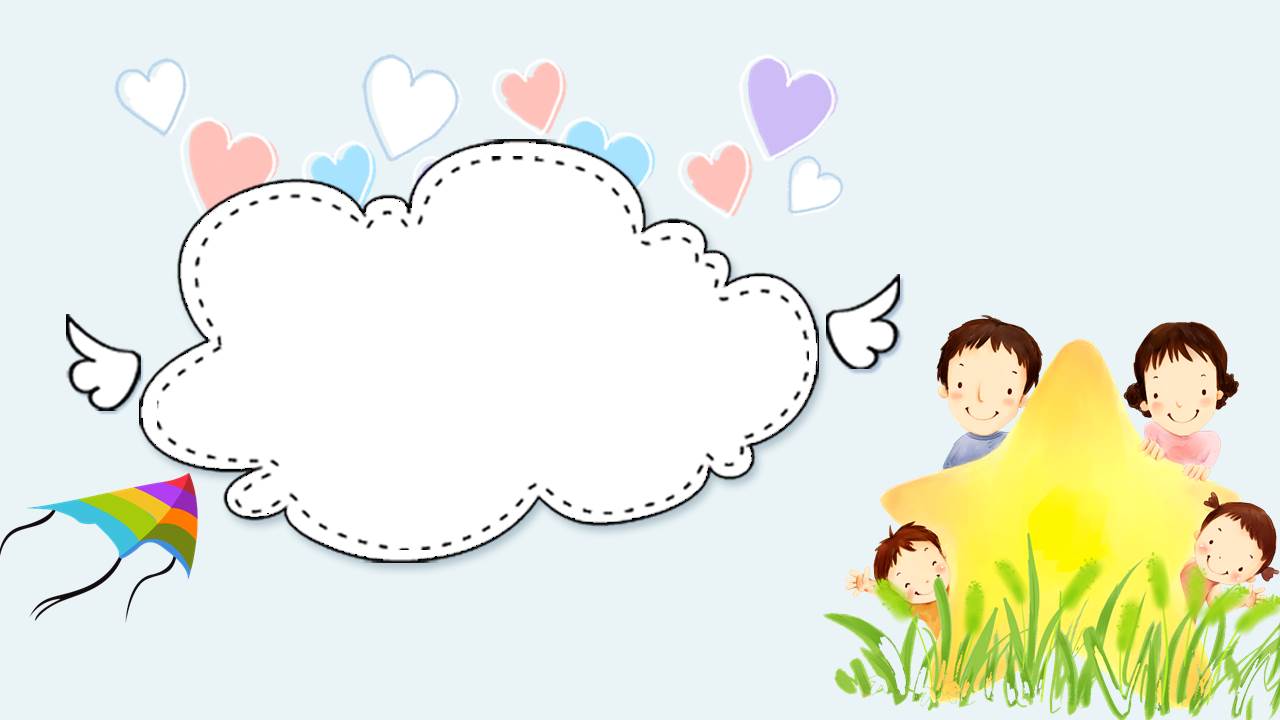 4. TẬP VIẾT
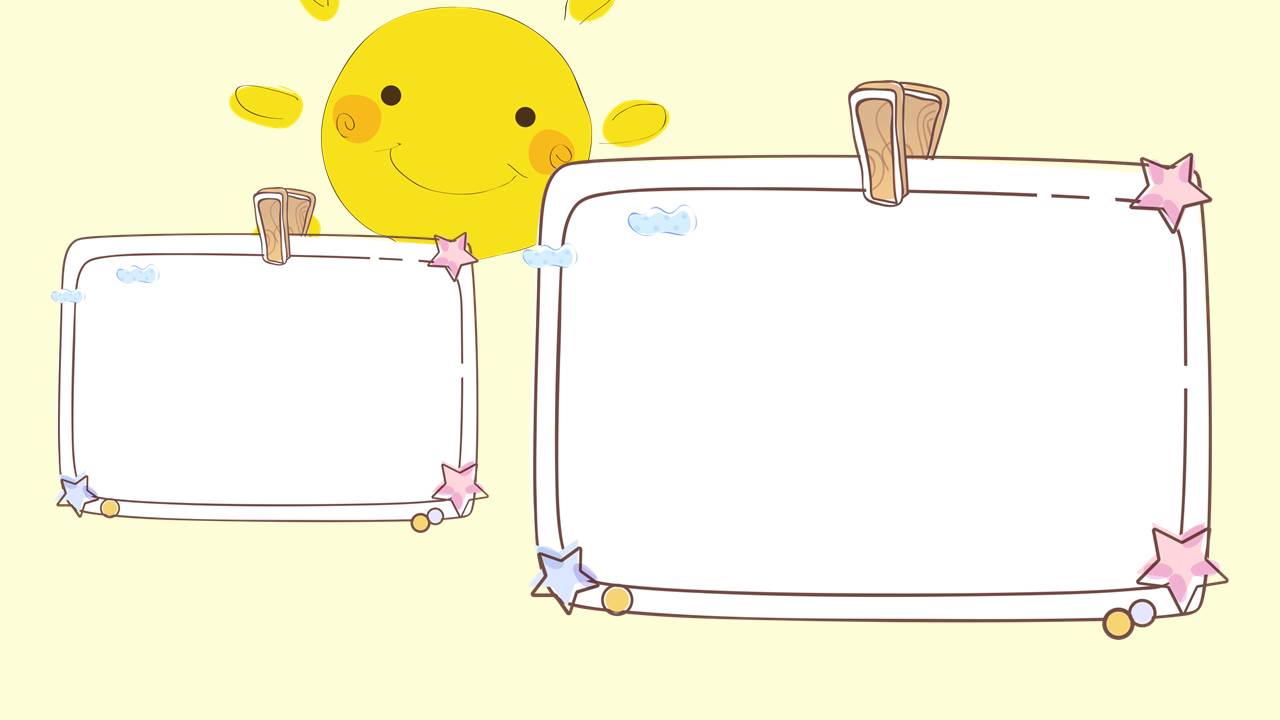 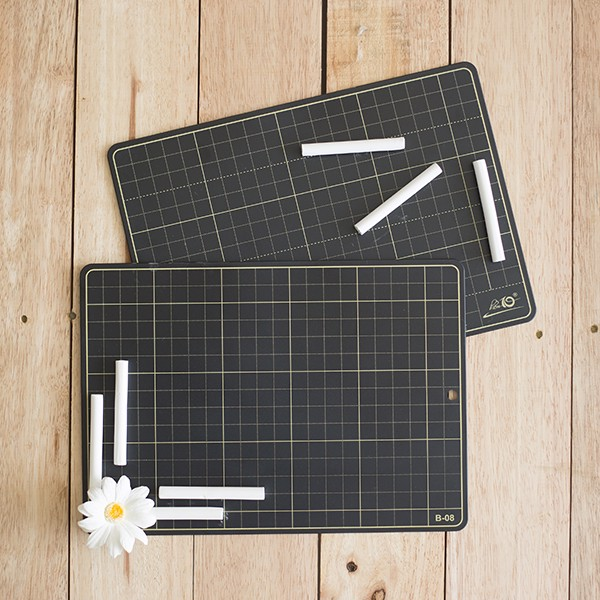 Viết bảng con
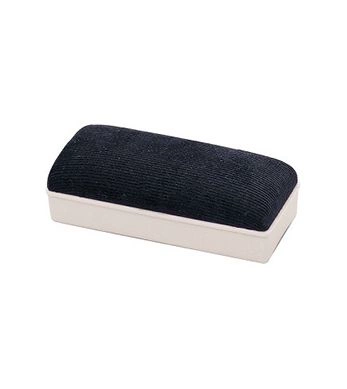 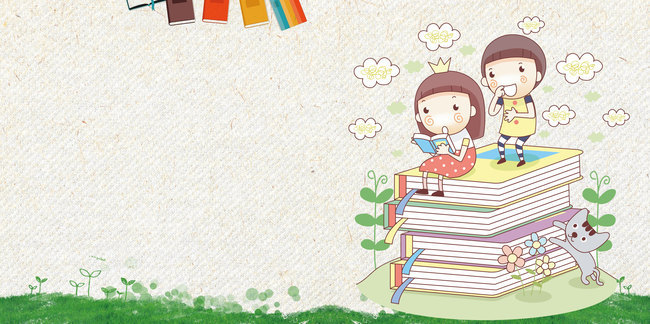 Dặn dò
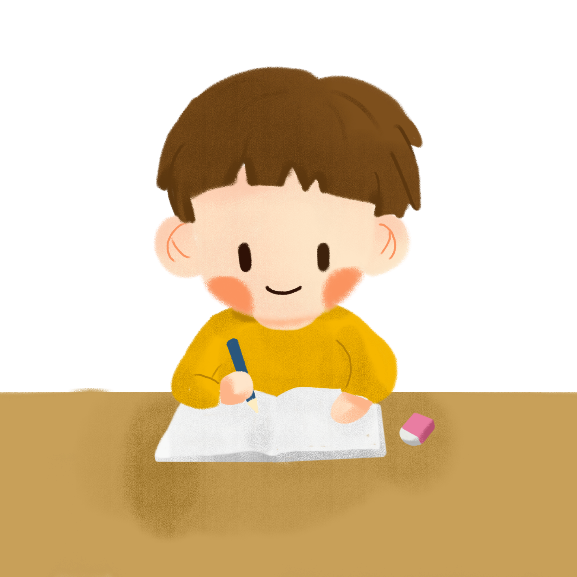 Viết vào vở
Đọc lại bài 37
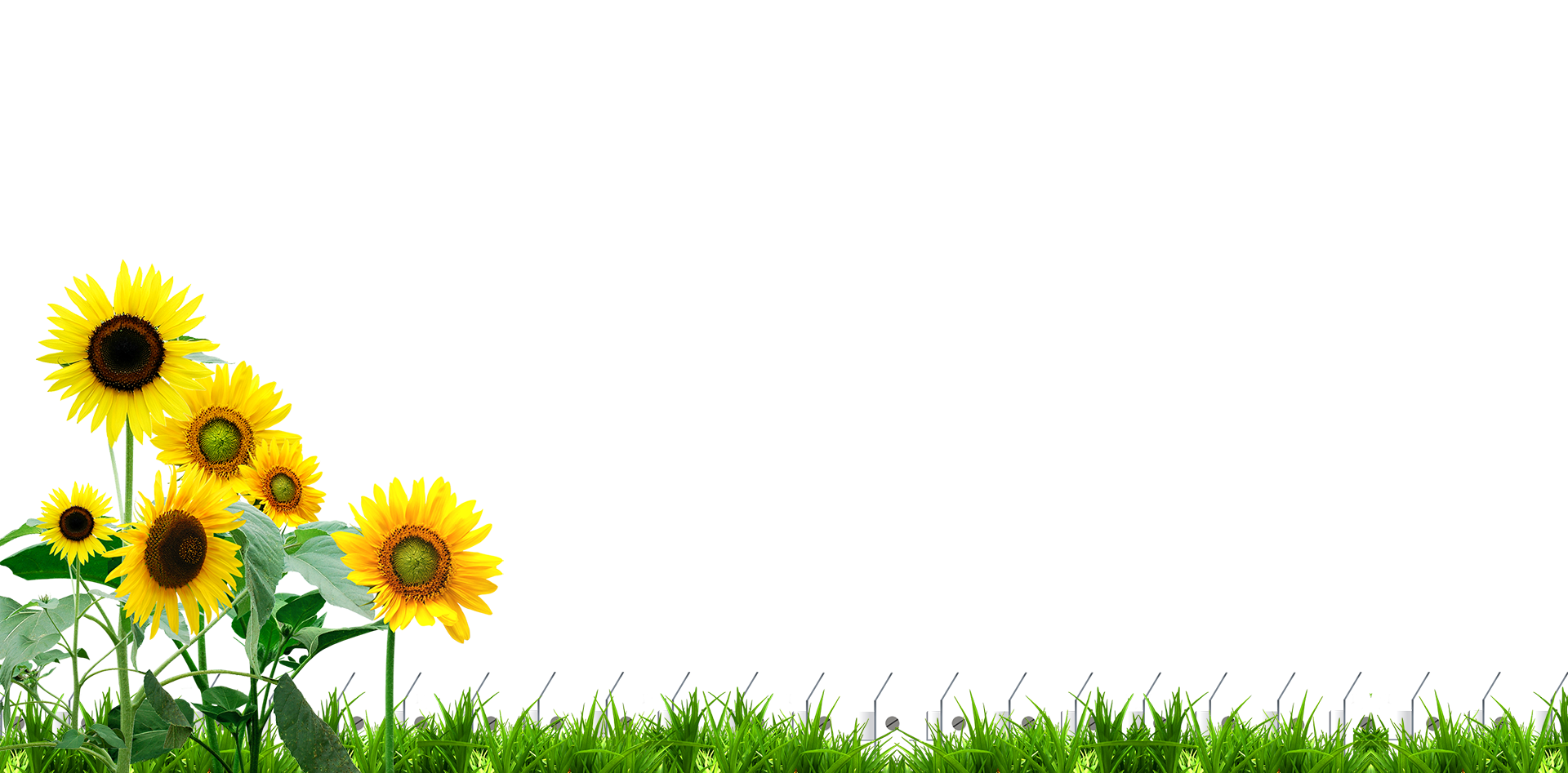 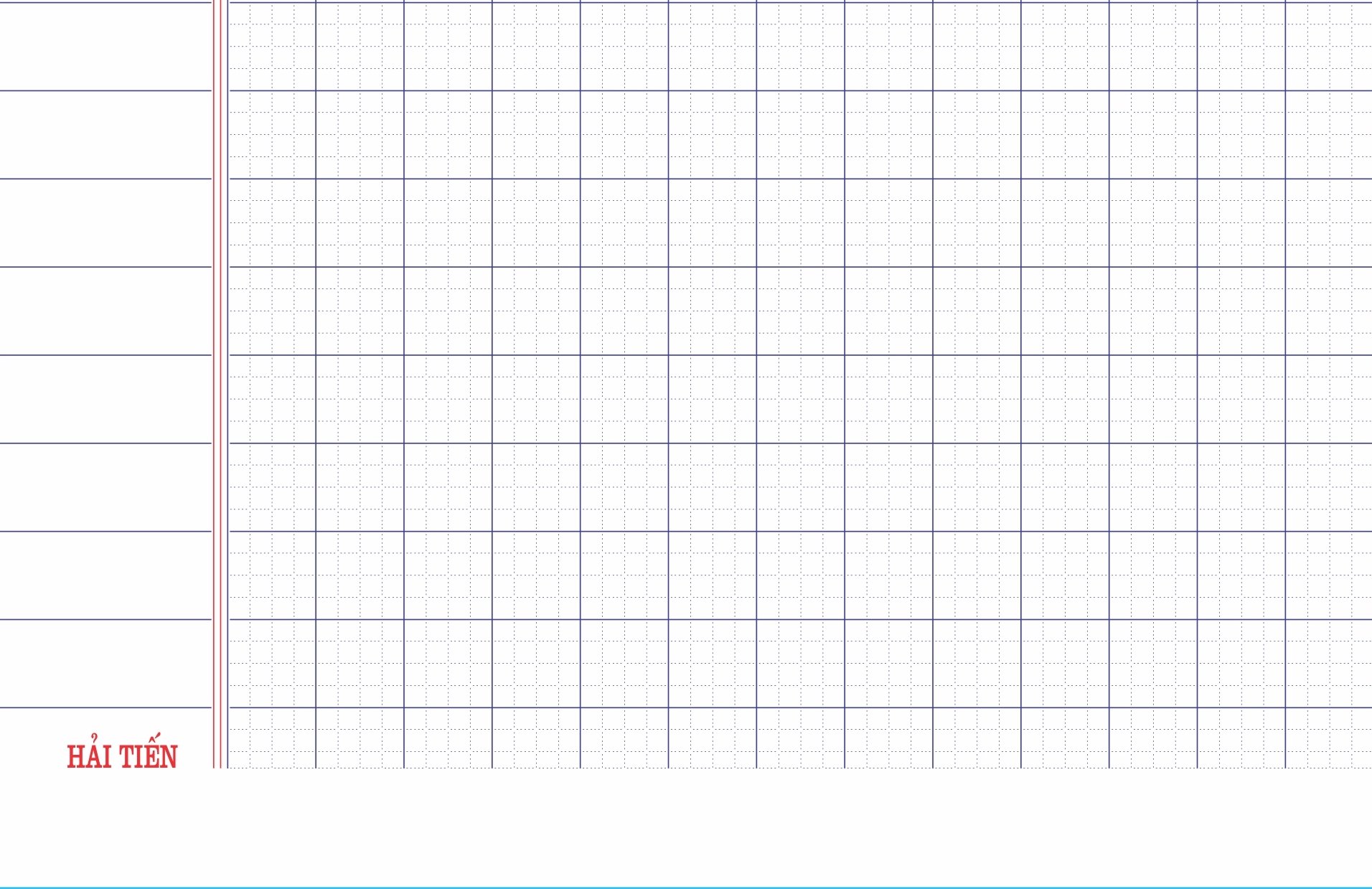 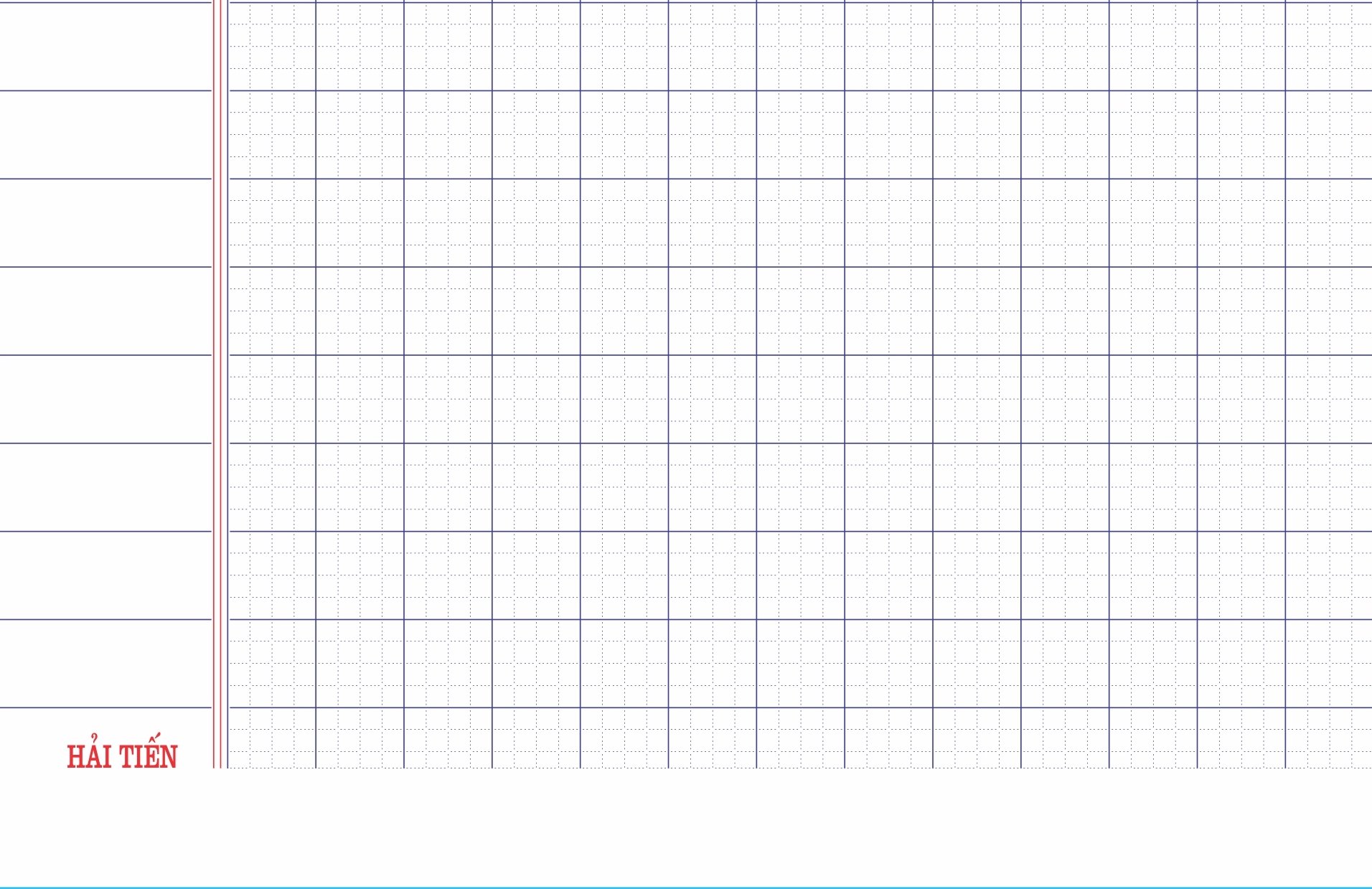 ăm
chăm chỉ
ăp
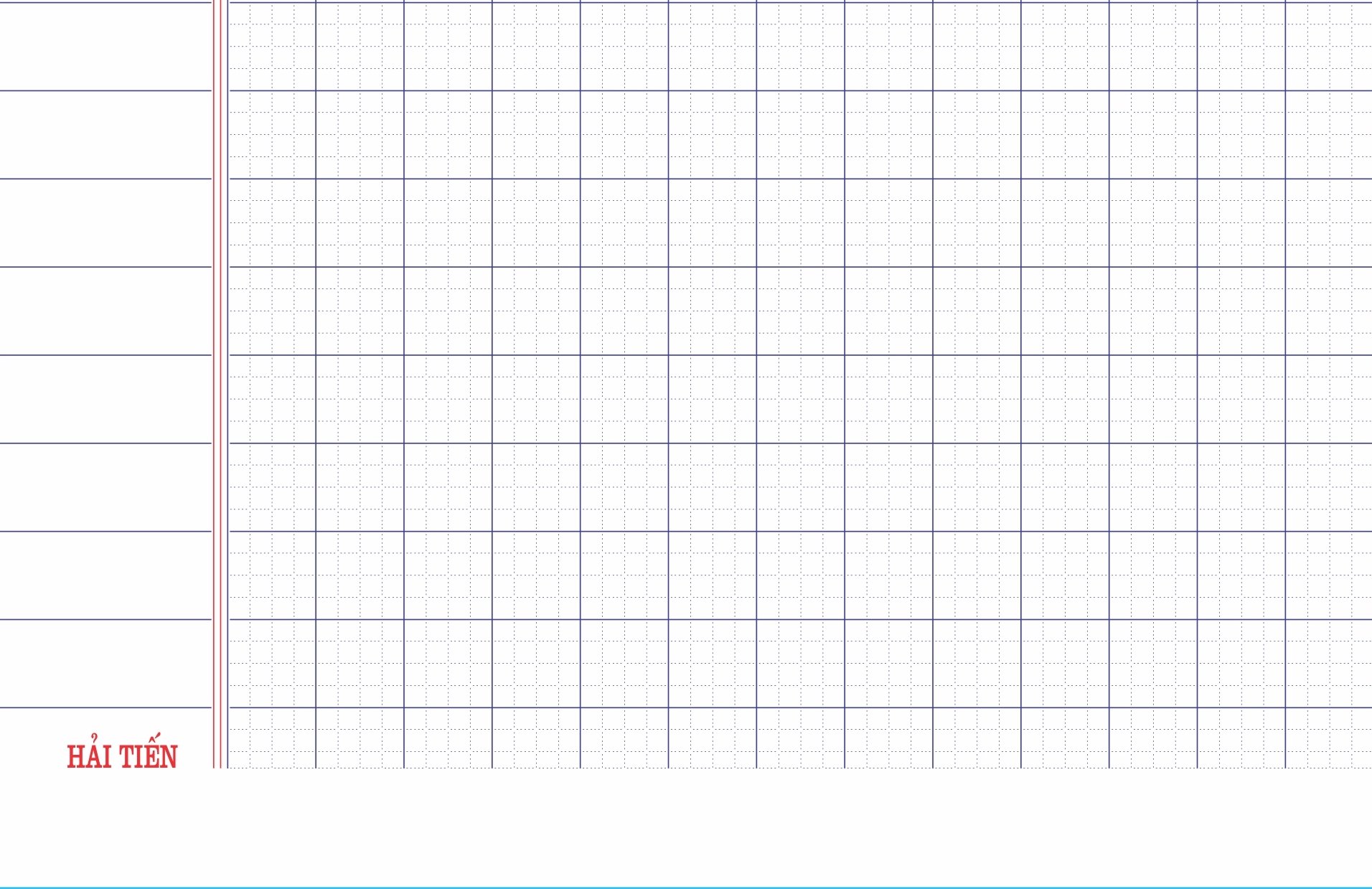 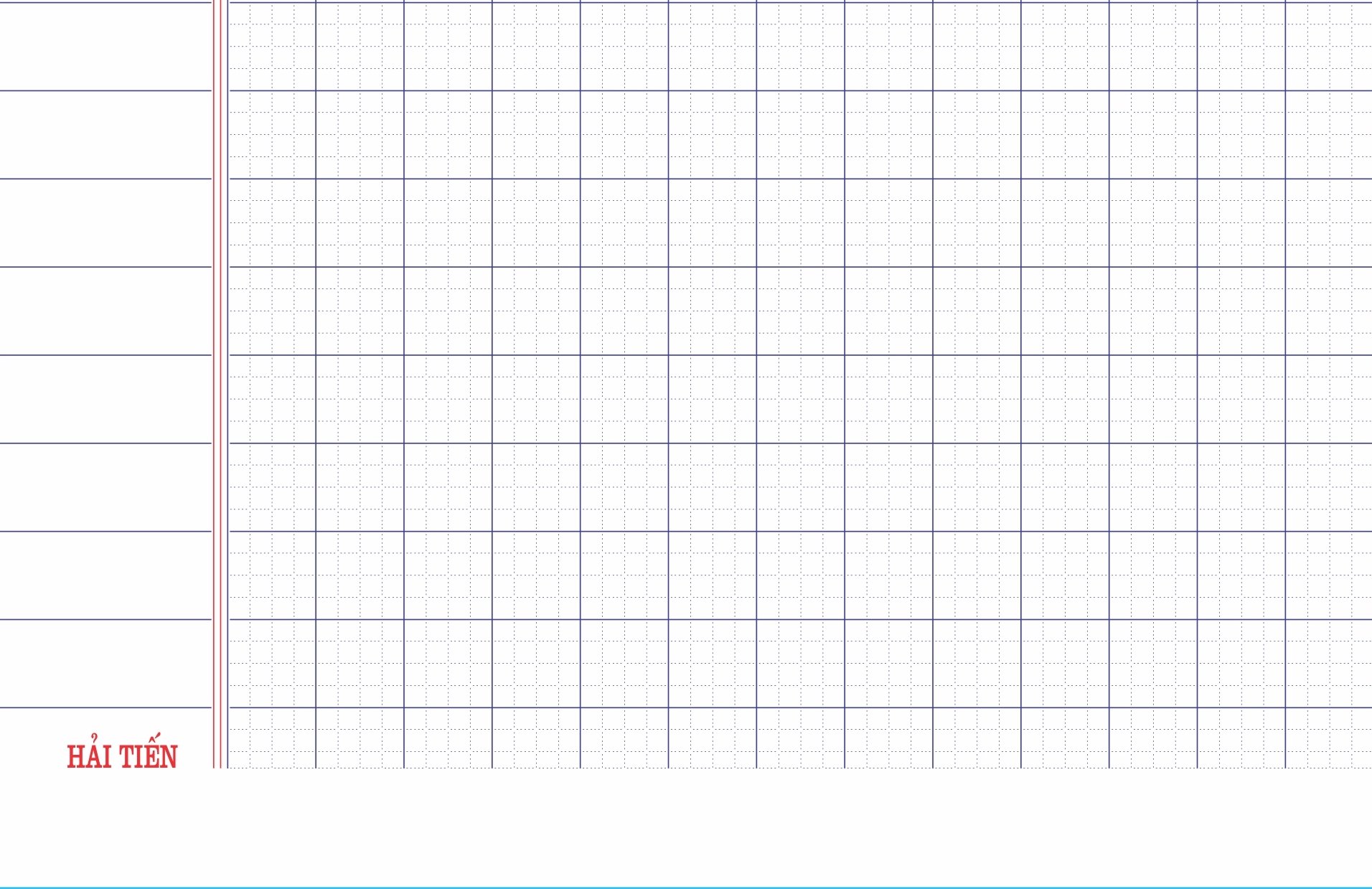 cặp da
Hoc10 chúc các em học tốt!